We’re giving away many model SREC bucket trucks this year, packaged with gift cards for stores like Acme, Bass Pro Shop, Walmart, Home Depot, and Dick’s Sporting Goods!
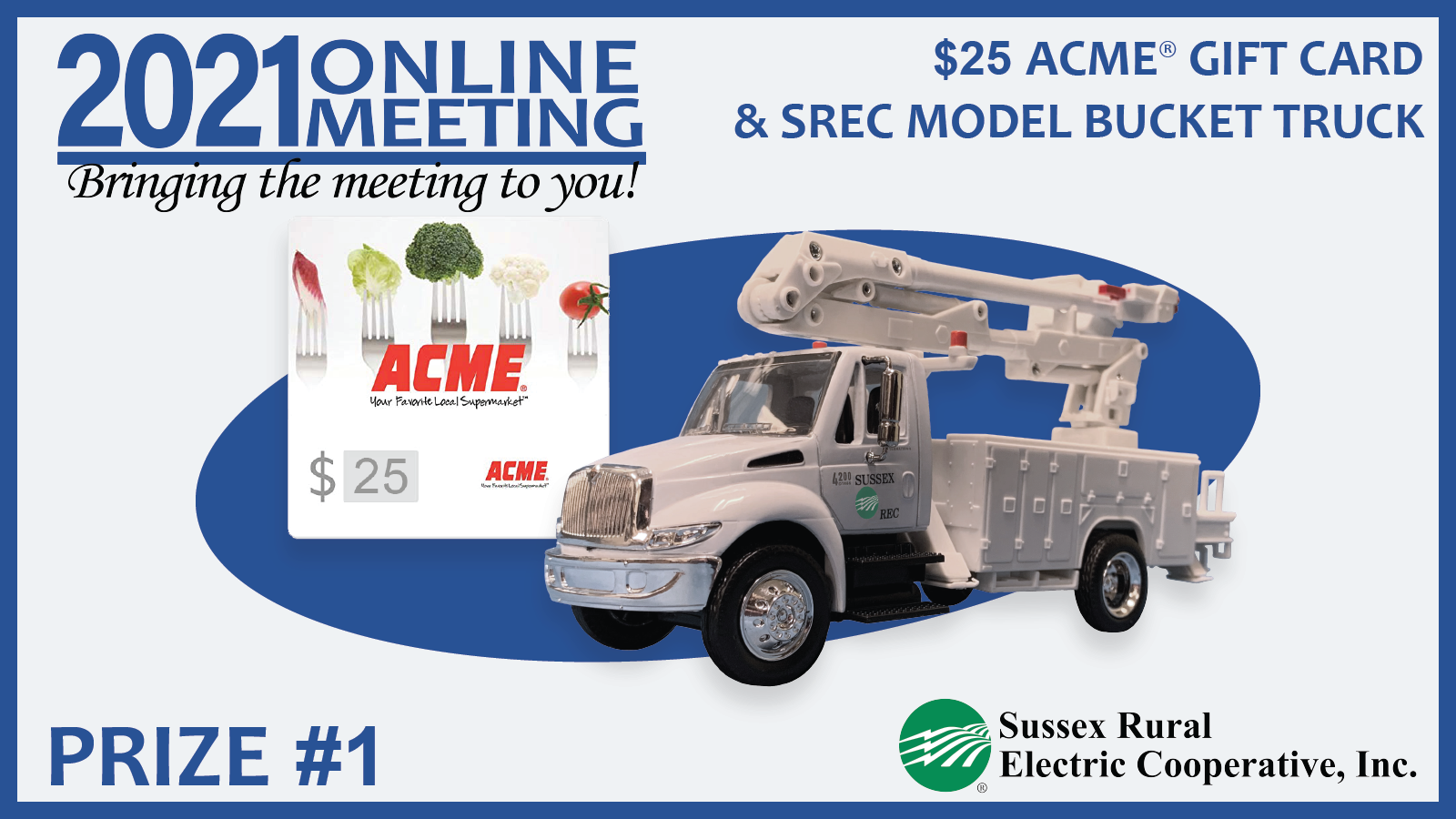 By registering to our June 7th Online Meeting you have the chance to win a $50 Target gift card. Other gift card prizes include Shoprite, Walmart, or Visa gift cards you can use anywhere!
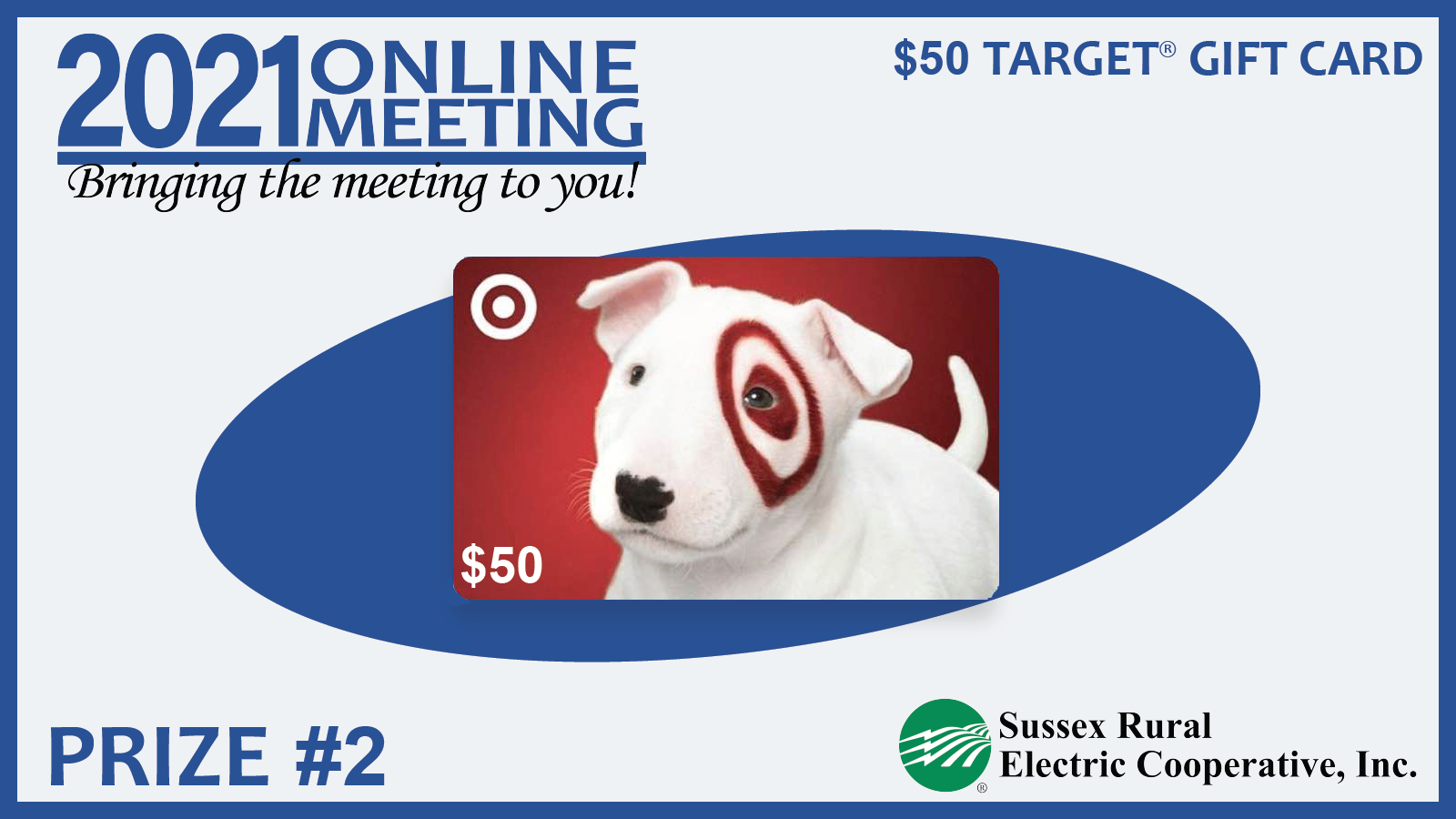 By registering for our Online Meeting, you can be eligible to win a new AiCook air fryer! This device will let you cook delicious meals quickly and efficiently, requiring less electricity and heating up your home less than a traditional oven.
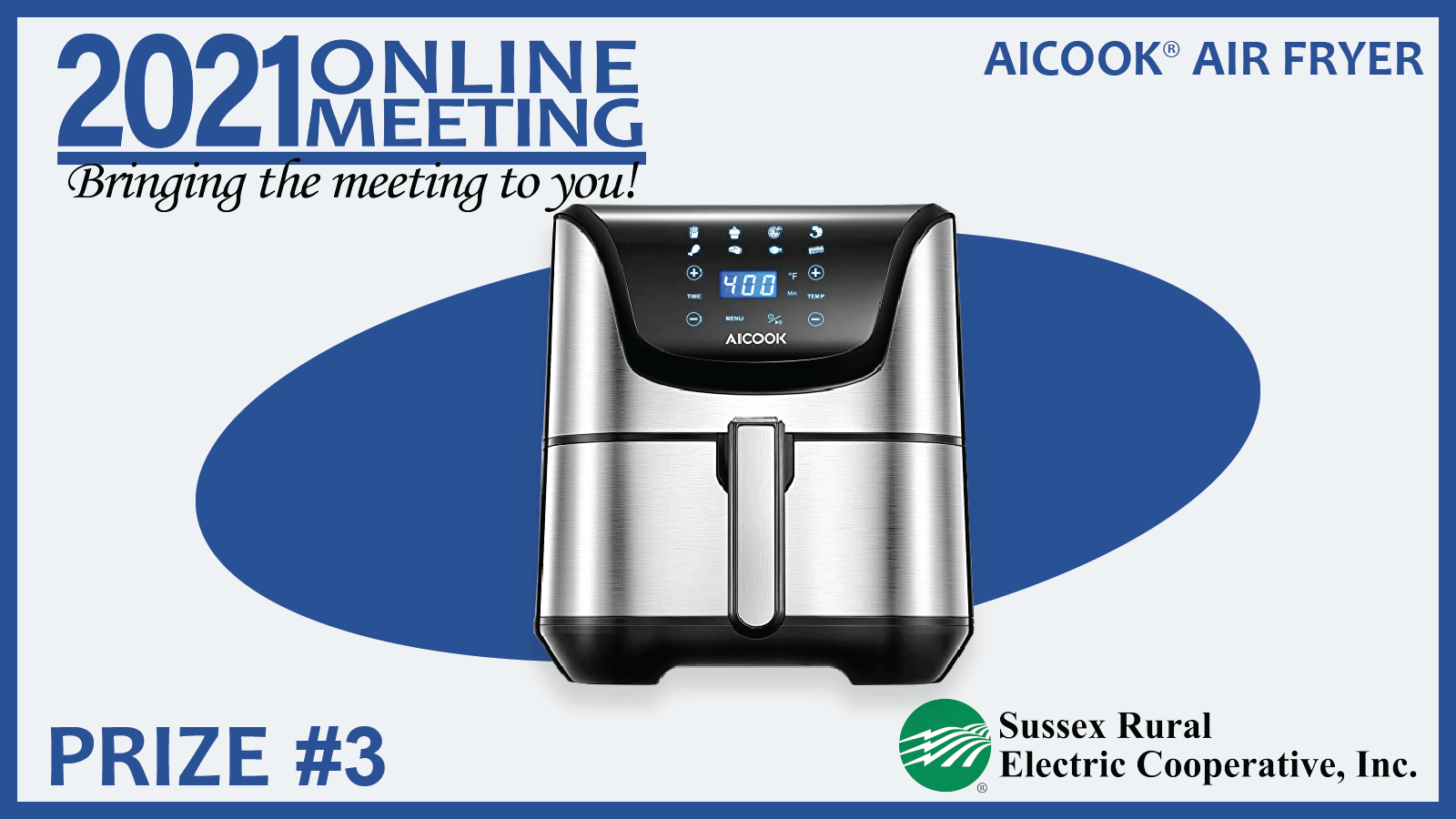 Register for our June 7th Online Meeting and you’ll be entered into our prize drawing! You’ll have the chance to win one of two $75 bill credit prizes, among other options from our fifty prizes!
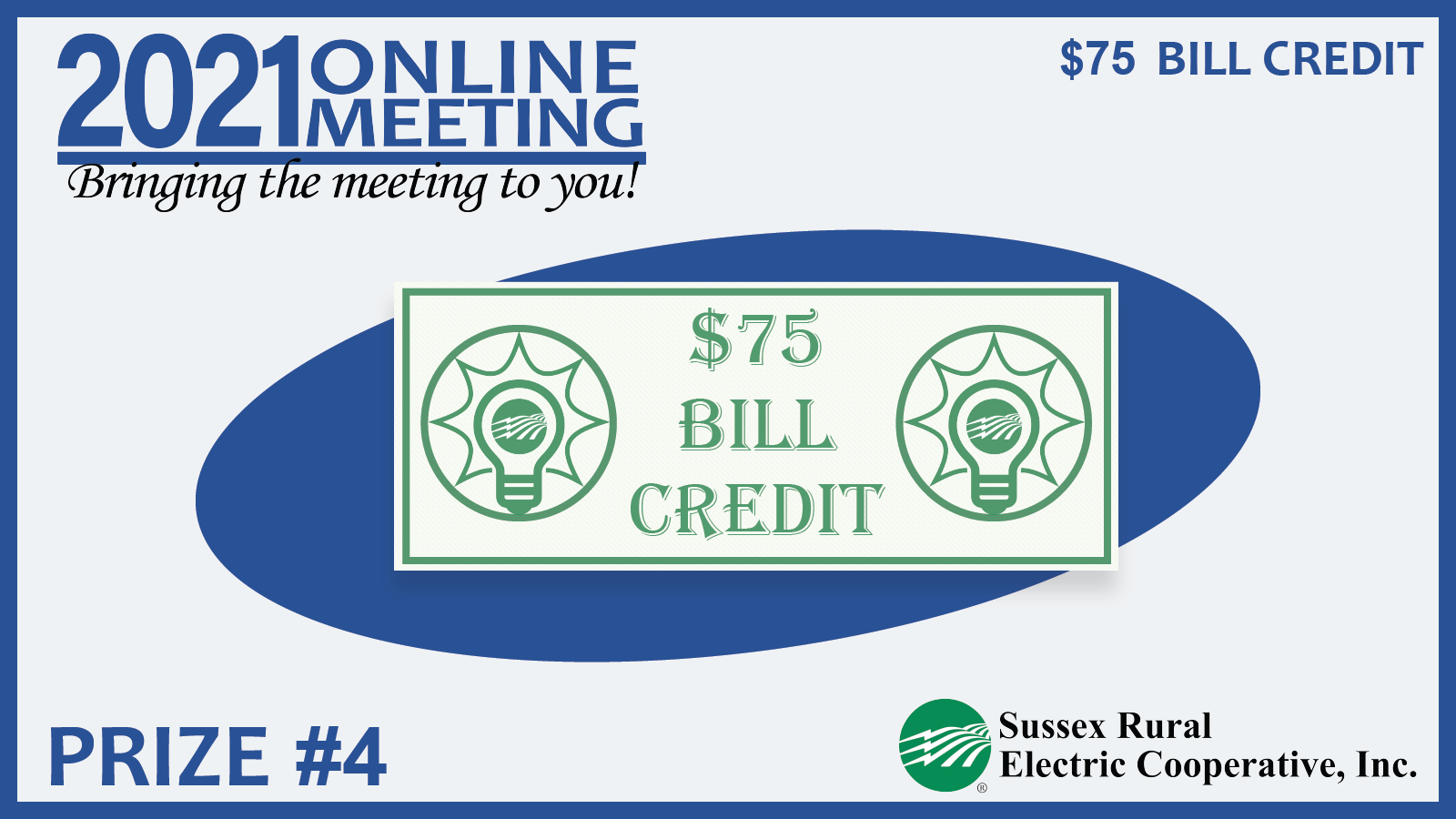 Smart power strips help you save energy by ensuring your devices don’t continue to draw power when not in use. You can win this or one of many other great prizes by registering for our June 7th Online Meeting!
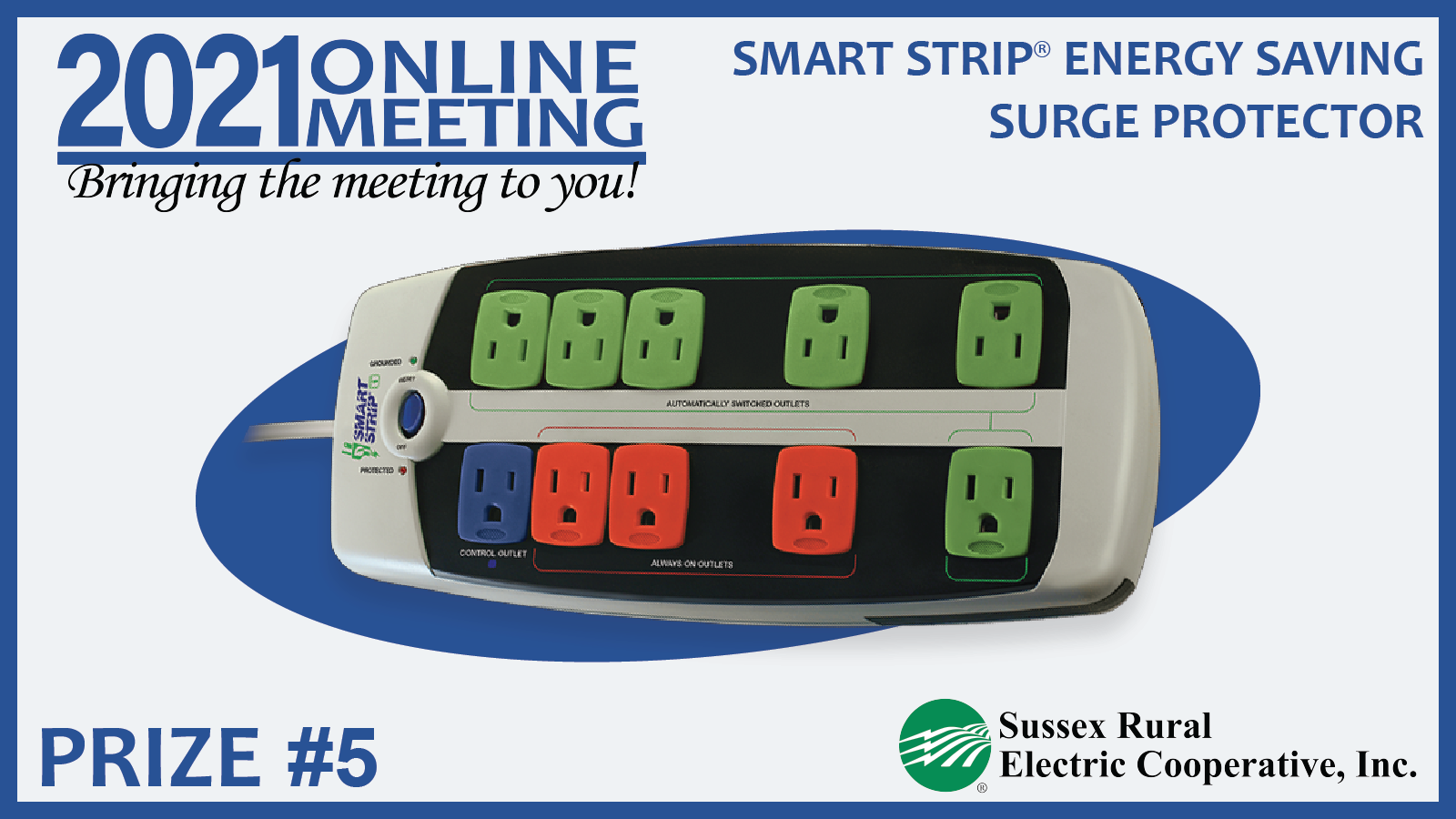 In addition our other June 7th Online Meeting prizes that feature SREC model bucket trucks, we are also offering a model bucket truck that comes with a $25 bill credit! Five winners will be selected among registered membered.
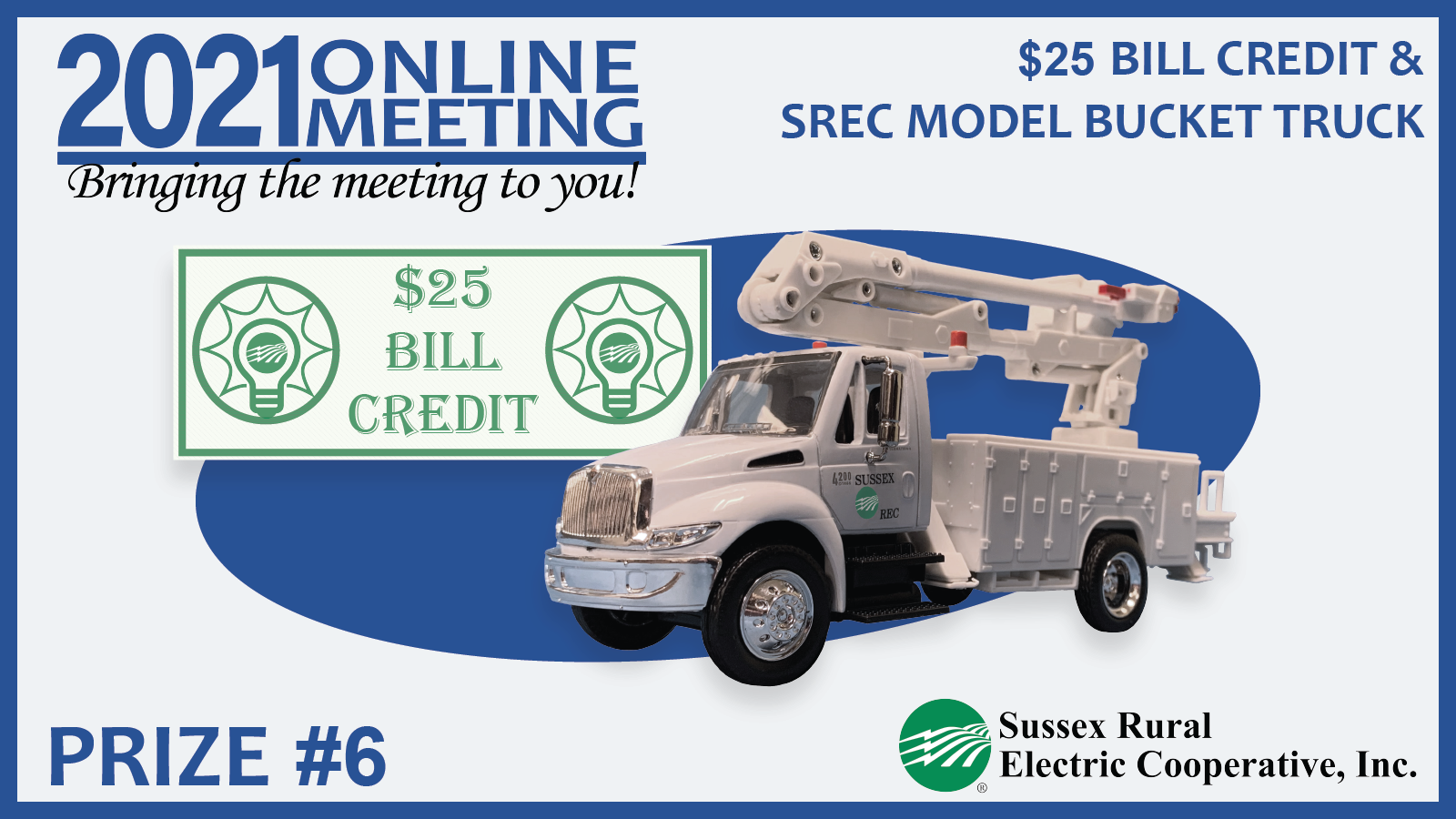 By registering to our June 7th Online Meeting you have the chance to win a $100 Shoprite gift card. Other gift card prizes include Target, Walmart, or Visa gift cards you can use anywhere!
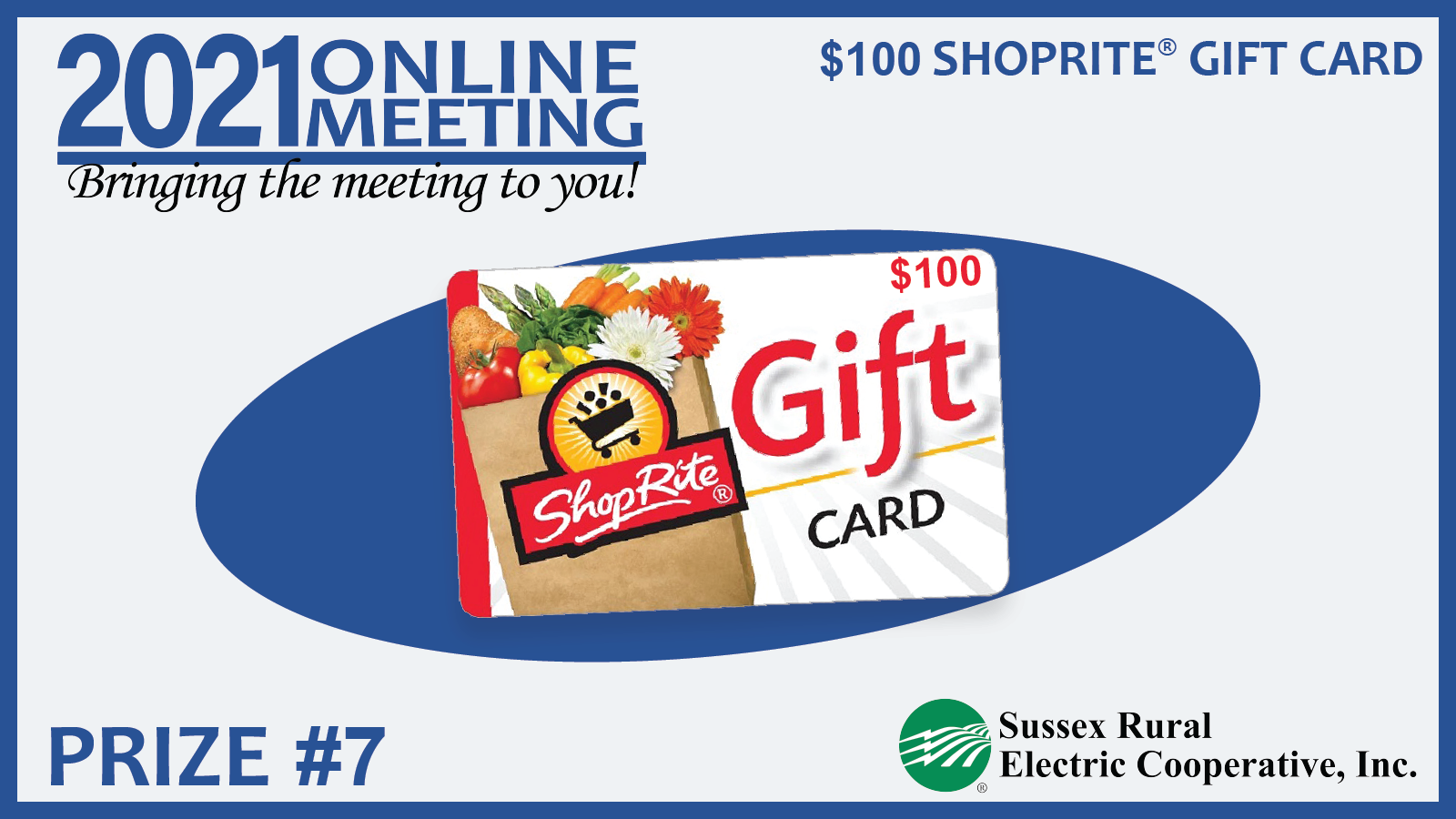 We’re giving away many model SREC bucket trucks this year, packaged with gift cards for stores like Bass Pro Shop, Acme, TJ Maxx, Home Depot, and Dick’s Sporting Goods!
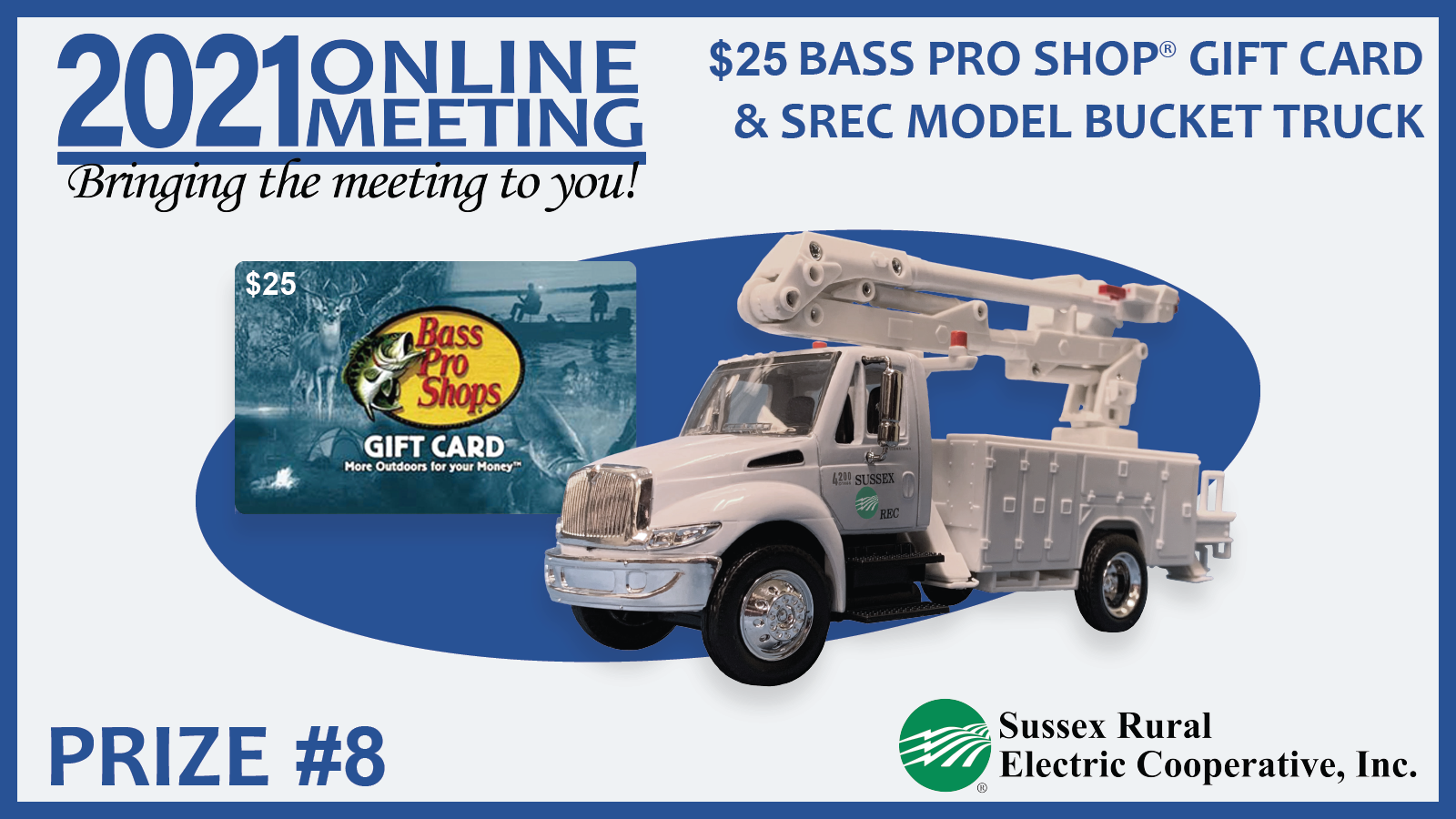 One of many exciting prizes from our June 7th Online Meeting is a 15-inch electric griddle. This item folds for convenient storage and allows for more efficient cooking without adding excess heat to your home.
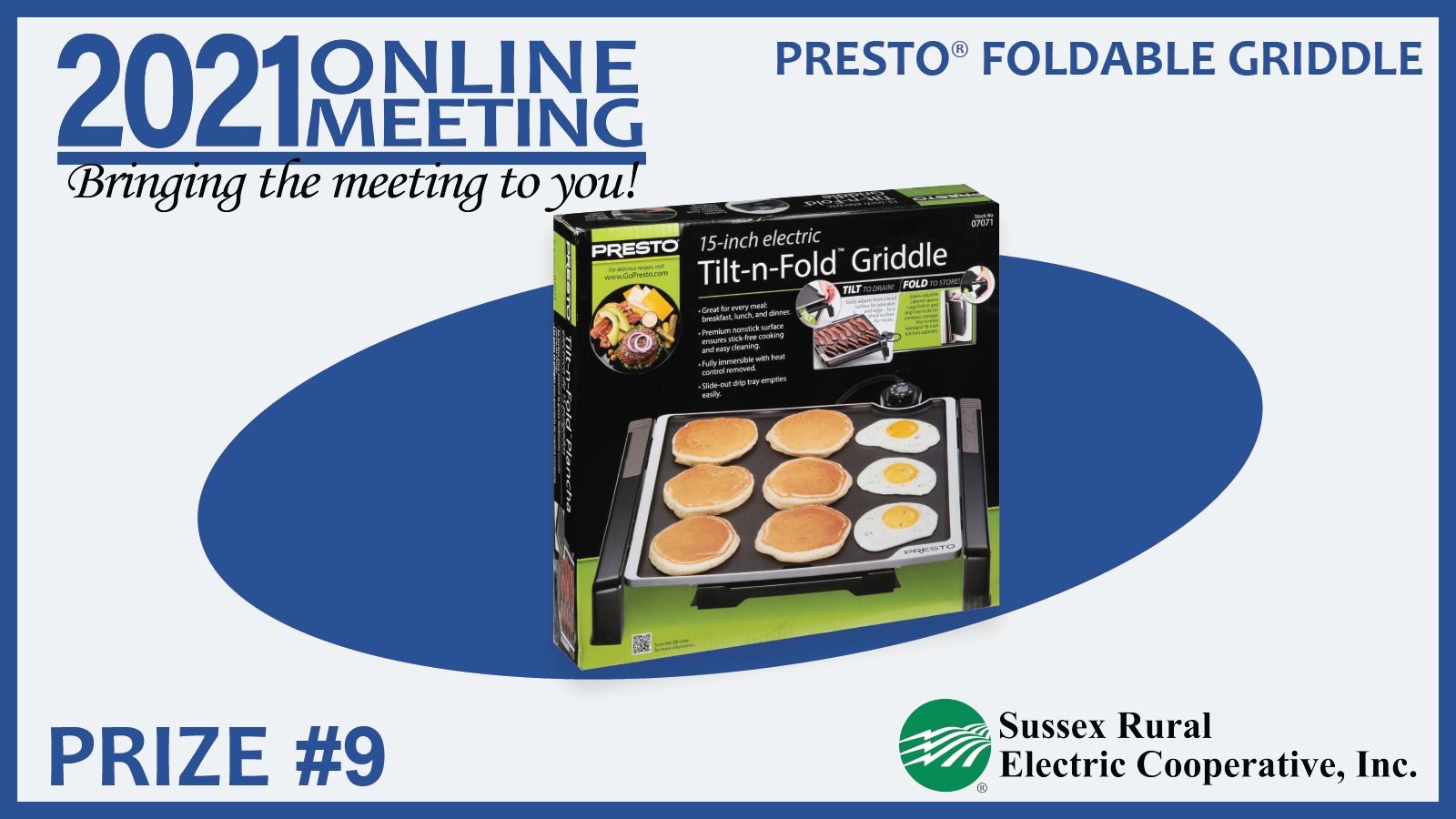 In addition our other June 7th Online Meeting prizes that feature SREC model bucket trucks, we are also offering a model bucket truck that comes with a $25 bill credit! Five winners will be selected among registered membered.
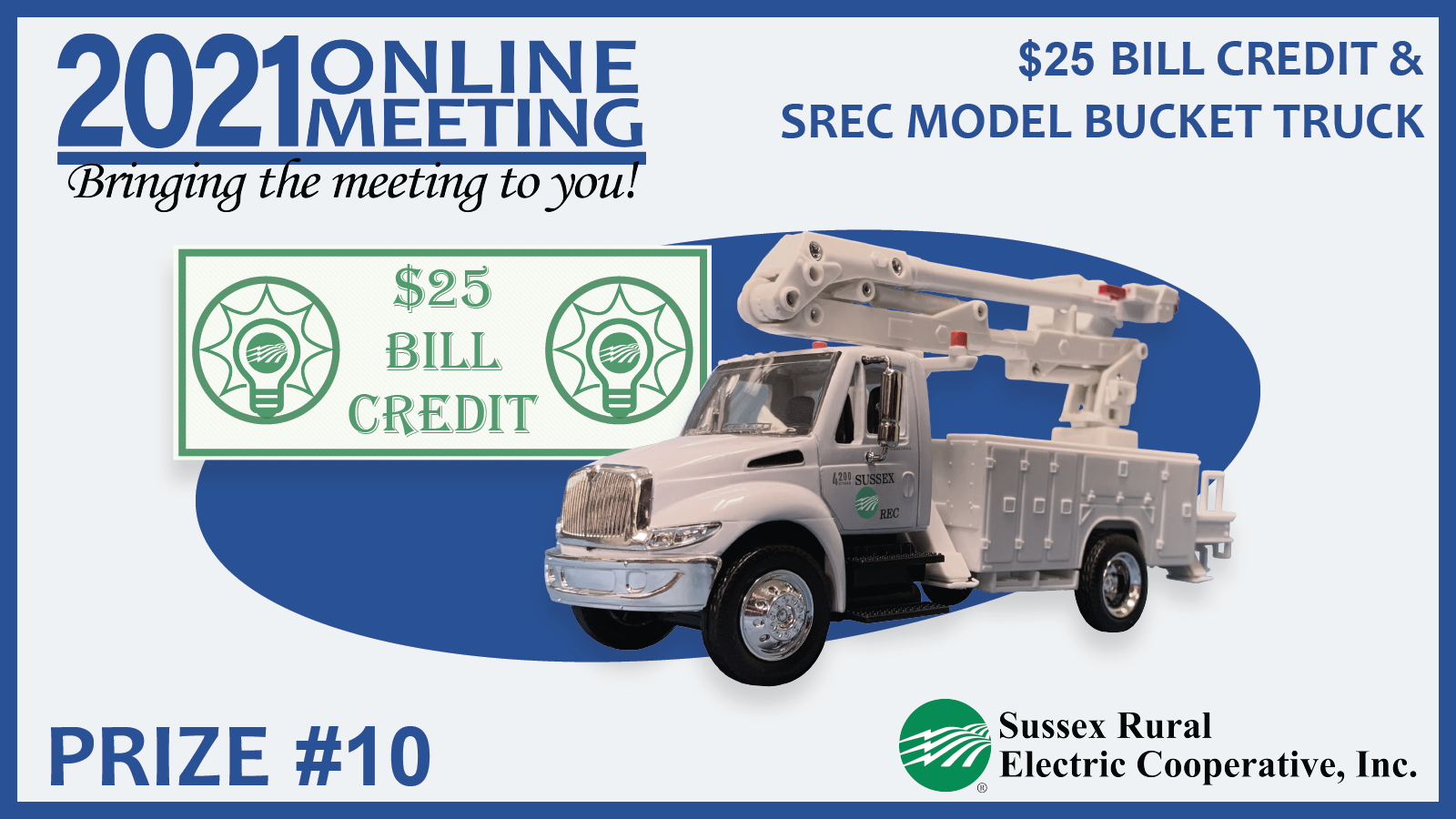 When you register for our June 7th Online Meeting, you enter the chance to win a $100 Visa gift card, among other great prizes! Be sure to stay tuned for more information on prizes we’re offering!
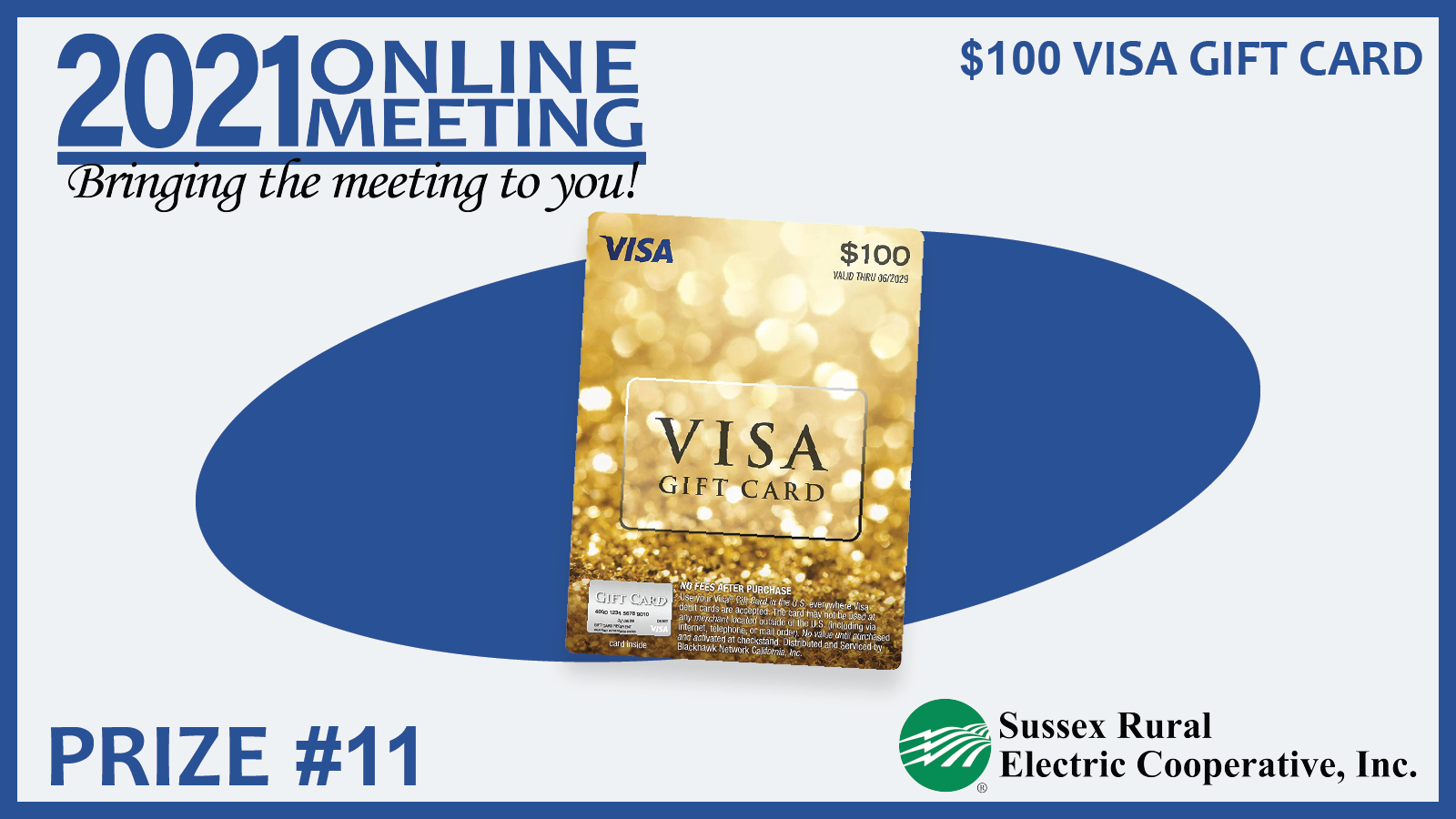 Register for our June 7th Online Meeting and you’ll be entered into our prize drawing! Among other items, you’ll have the chance to win an American flag flown over our nation’s Capitol during 2019’s Youth Tour, packaged with a 2-pack solar spotlight to help you light up your property with stored solar power!
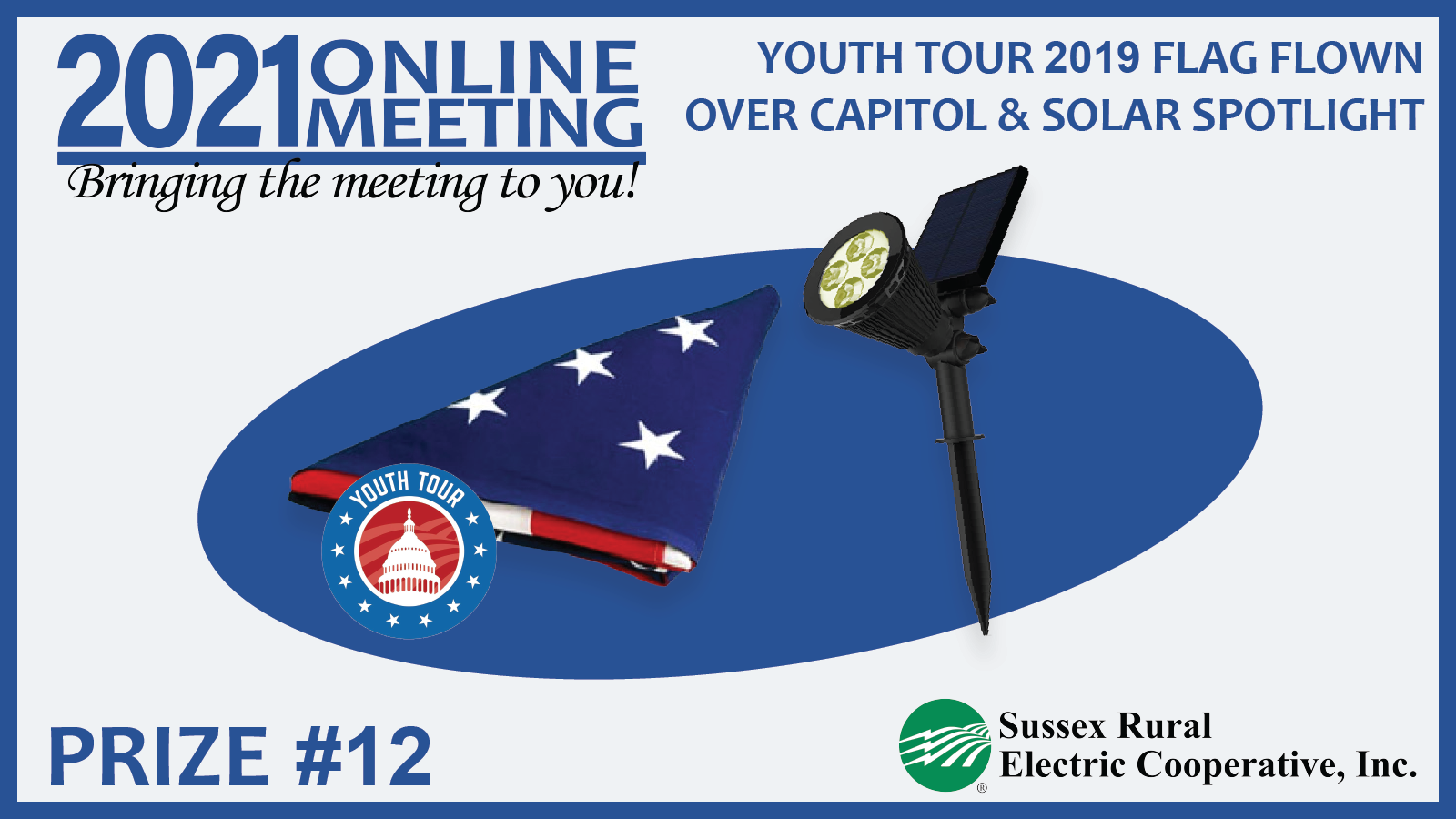 Register for our June 7th Online Meeting and you’ll be entered into our prize drawing! You’ll have the chance to win one of eight $50 bill credit prizes, among other options from our fifty prizes!
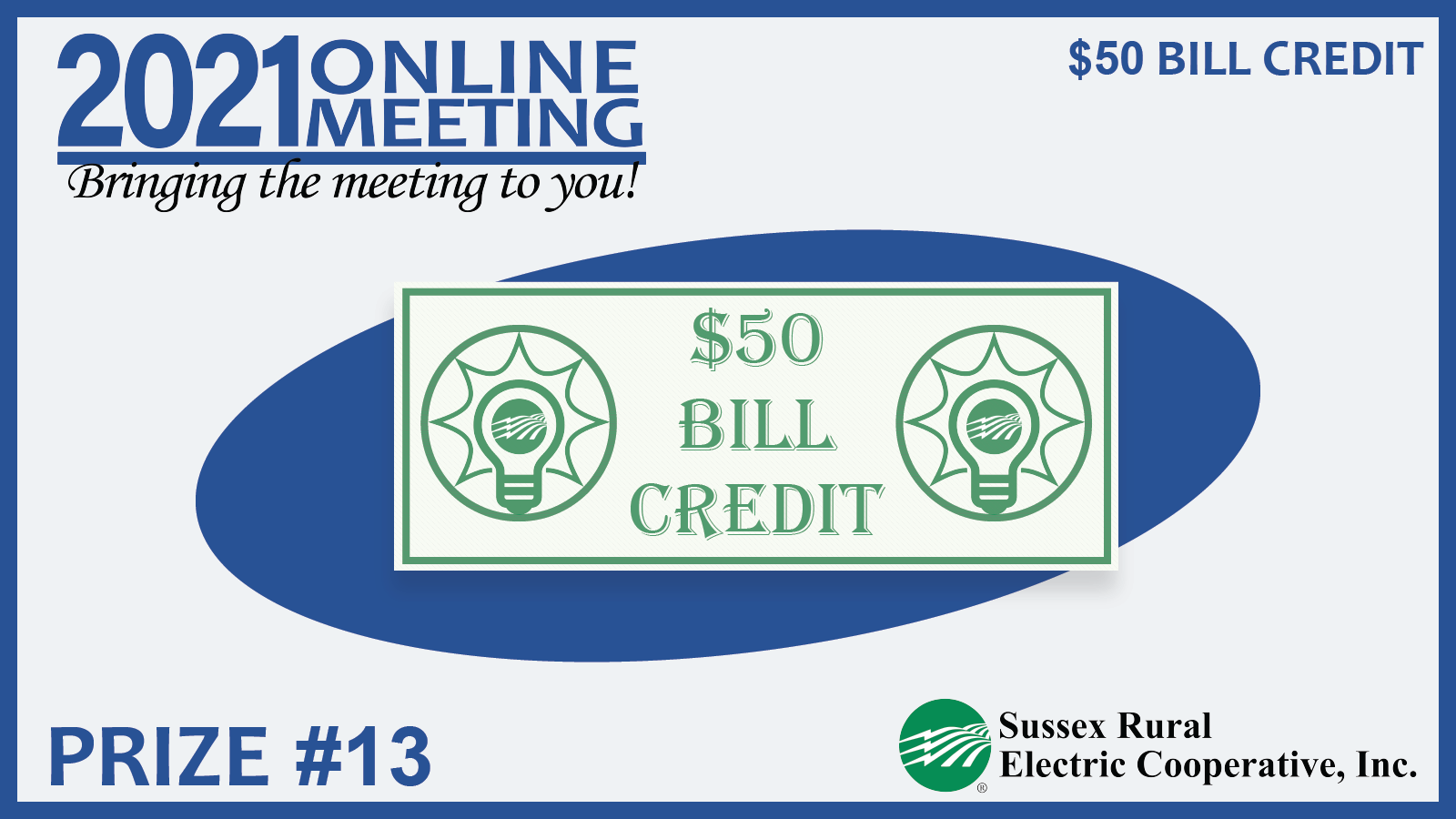 We are giving away a Kaito emergency radio to a winner of our June 7th Online Meeting’s prize drawing! In case of an emergency or sustained outage, you can stay prepared with this hand-crank powered radio, flashlight, and cell phone charger.
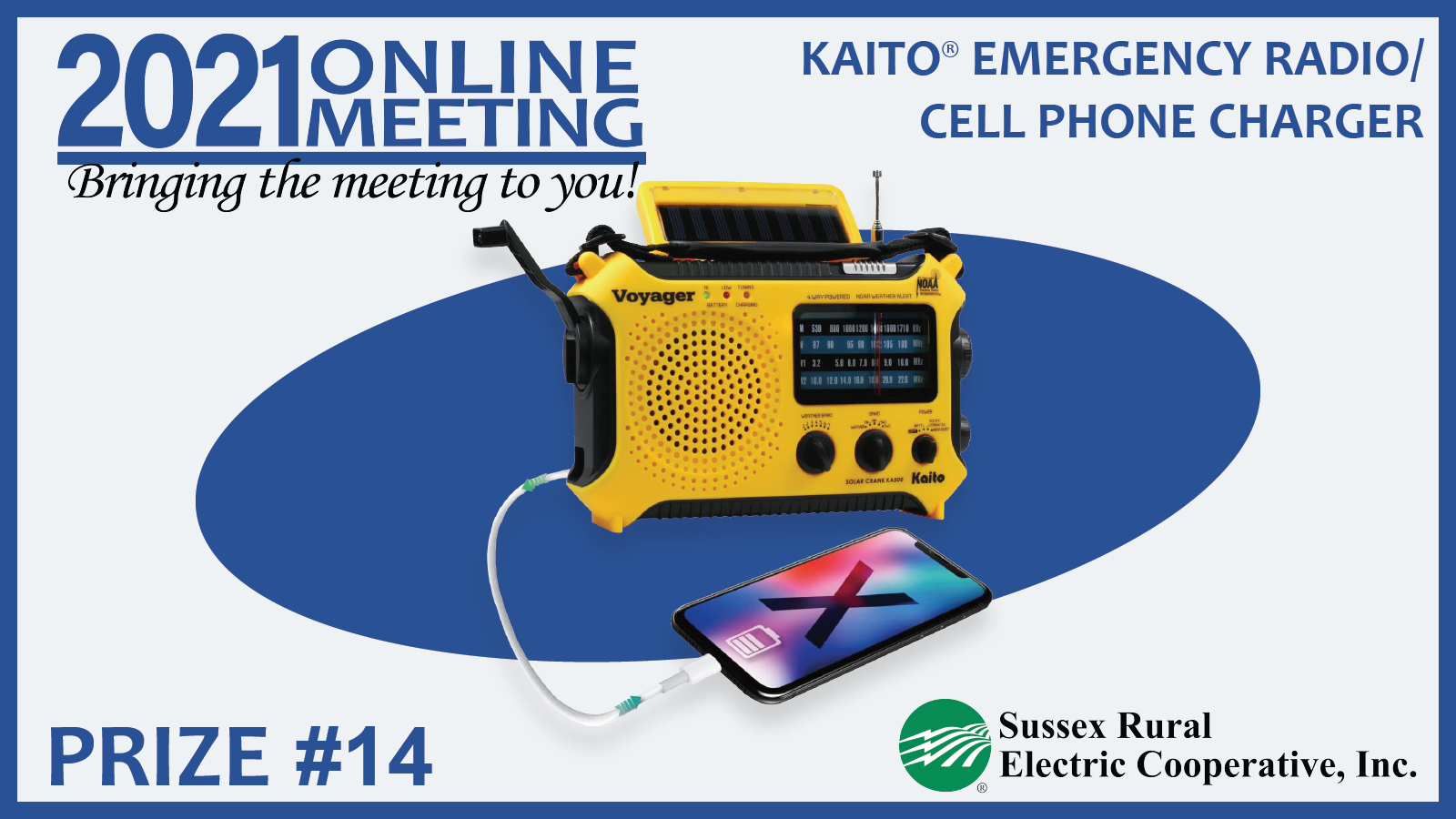 At our June 7th Online Meeting, we’re offering a lucky prizewinner a 4th Generation Amazon Echo along with a set of “Smart Dot” plugs and a Wi-fi light switch. With this smart home package, you can take fuller control of your home’s lights and electronics!
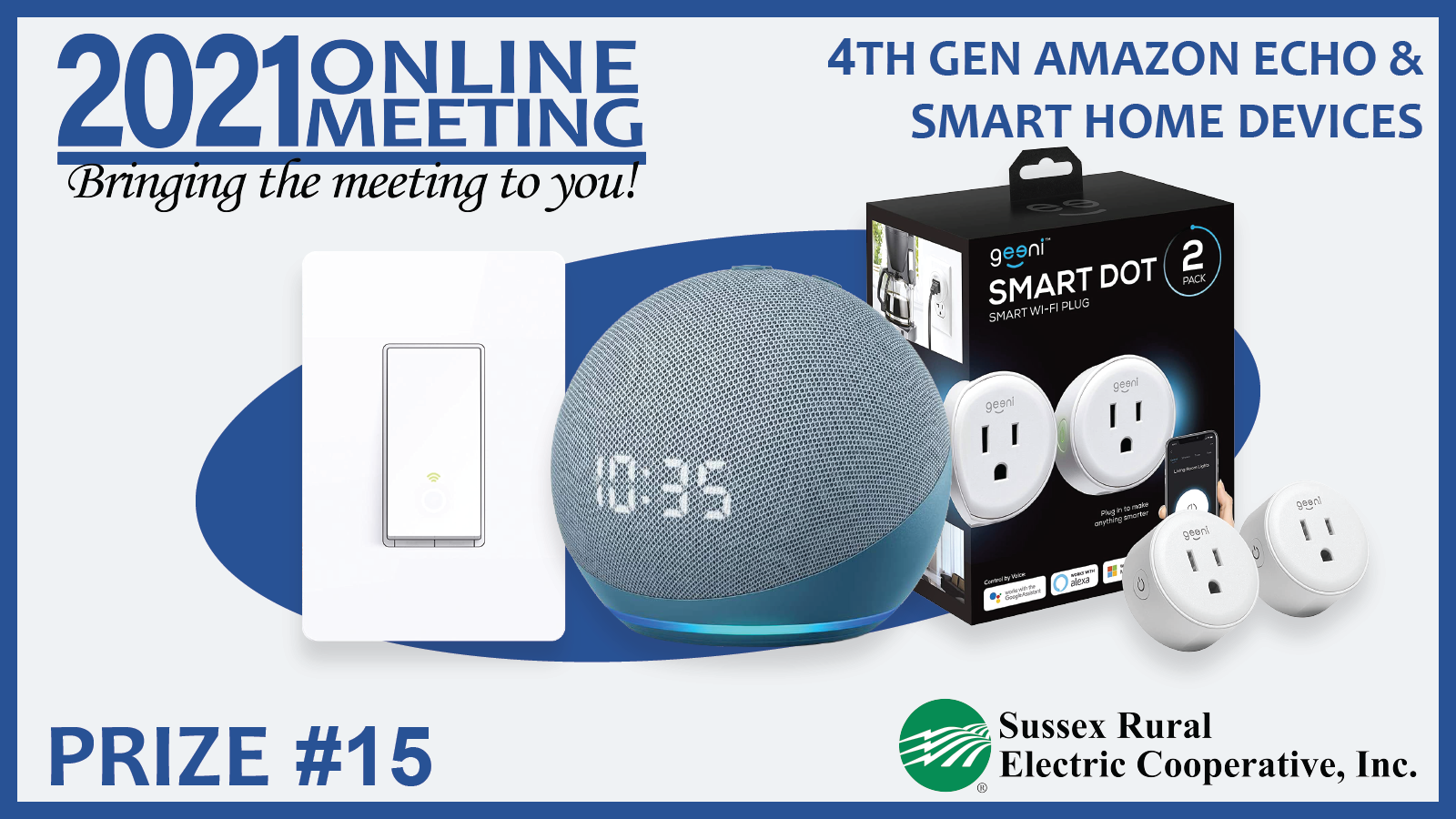 In addition our other June 7th Online Meeting prizes that feature SREC model bucket trucks, we are also offering a model bucket truck that comes with a $25 bill credit! Five winners will be selected among registered membered.
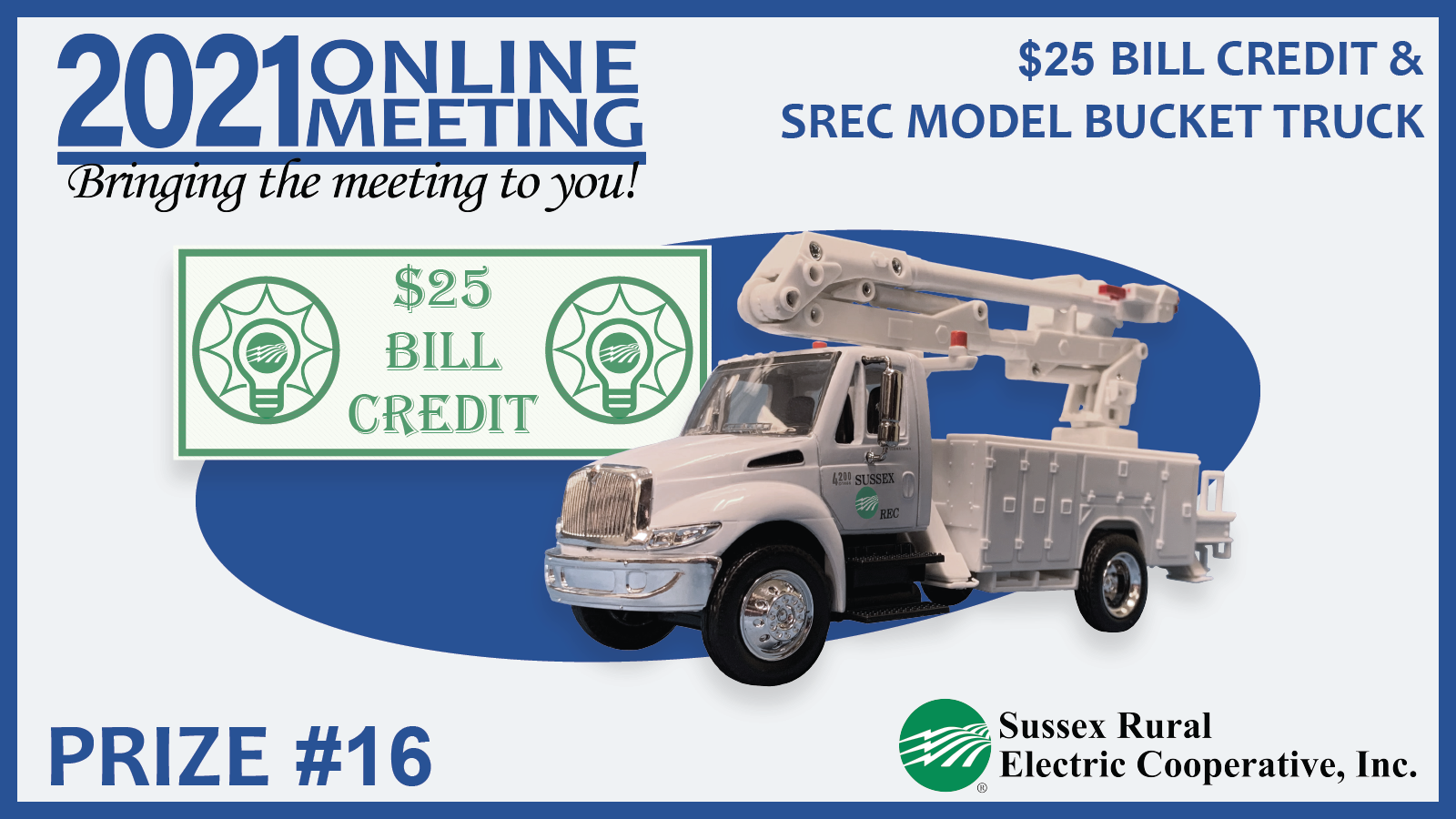 In addition to the SREC model trucks we’re offering as prizes at our June 7th Online Meeting, we’re giving away TWO model trucks from our tree contractor Asplundh! This is not your usual truck - this GMS 7500 Overcenter Diecast Model has an opening hood with complete engine detail, a fully detailed cab interior, retractable stabilizers and tilting chip box with opening rear door, and retails at over $95 on model truck websites.
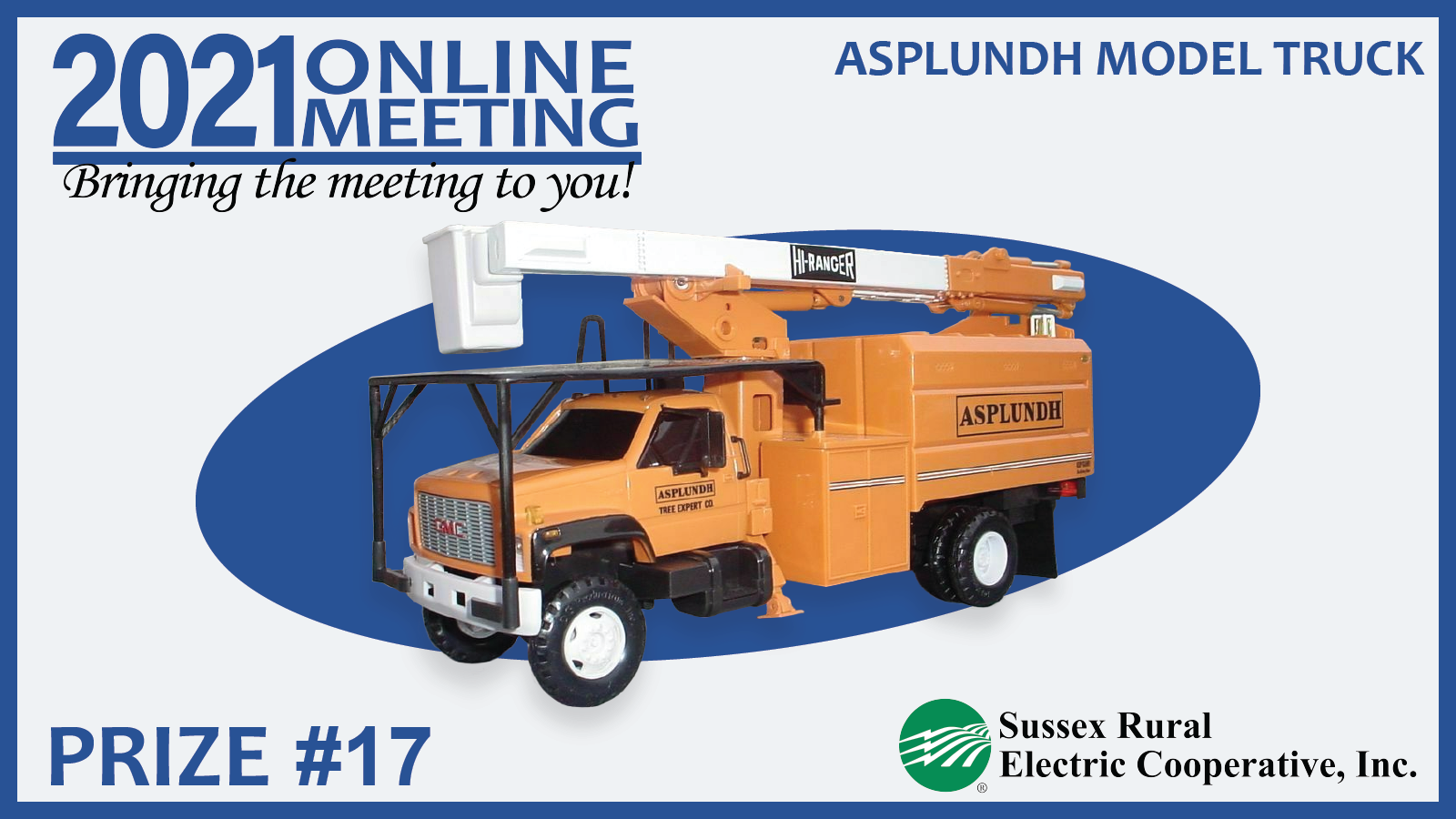 In addition our other June 7th Online Meeting prizes that feature SREC model bucket trucks, we are also offering a model bucket truck that comes with a $25 bill credit! Five winners will be selected among registered membered.
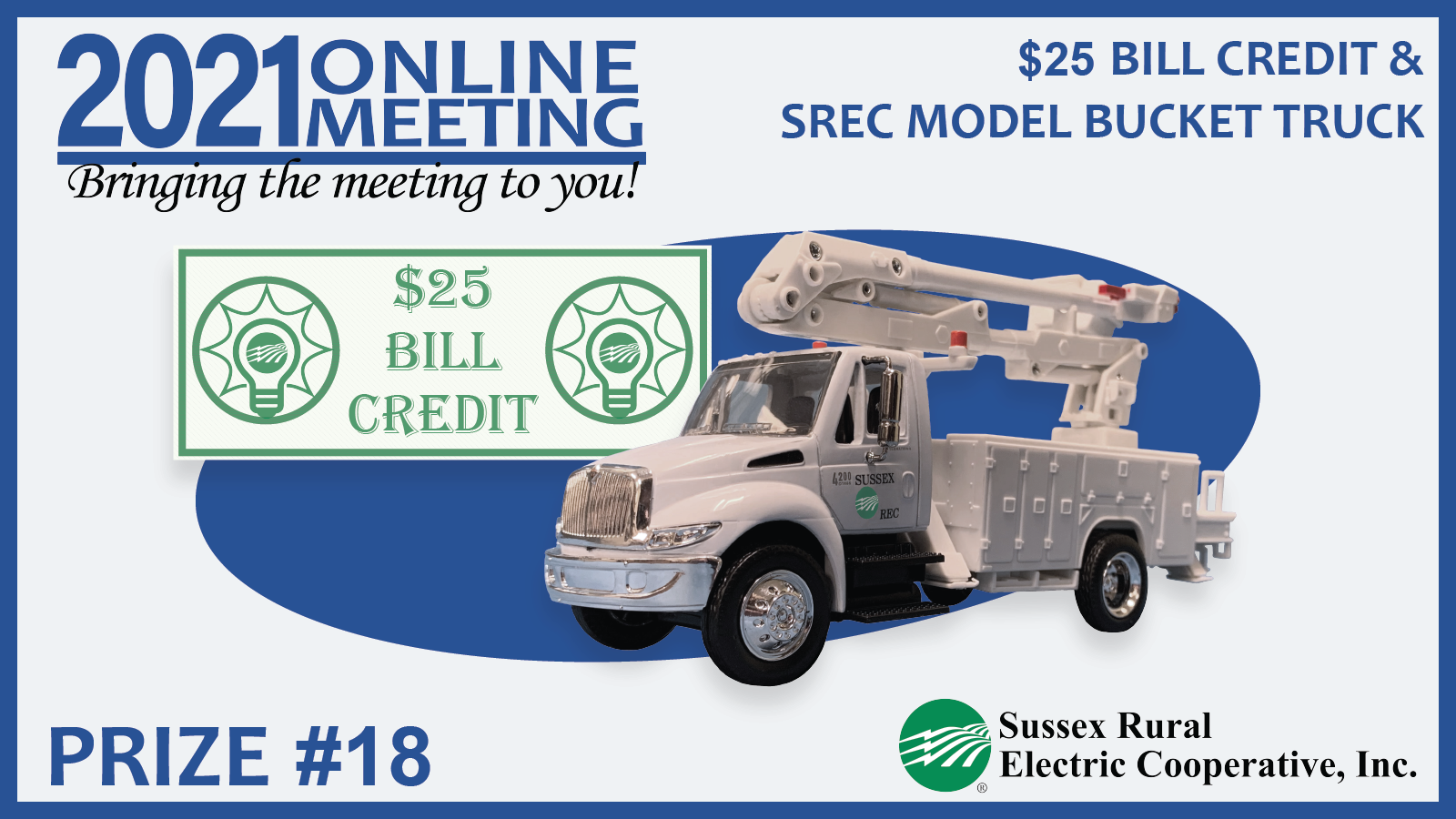 Register for our June 7th Online Meeting and you’ll be entered into our prize drawing! You’ll have the chance to win one of two $75 bill credit prizes, among other options from our fifty prizes!
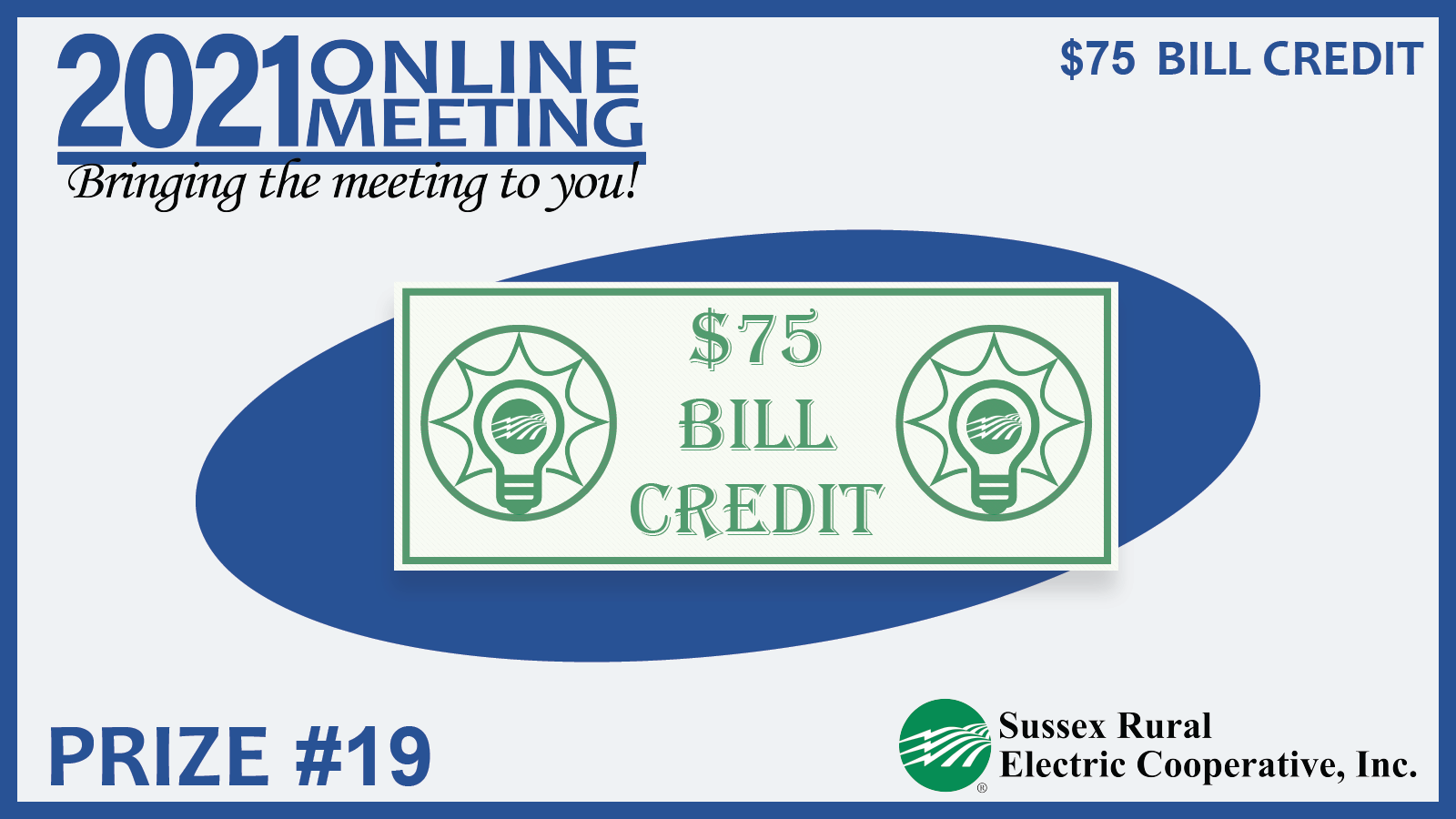 We’re giving away many model SREC bucket trucks this year, packaged with gift cards for stores like Home Depot, Bass Pro Shop, Acme, Walmart, and Dick’s Sporting Goods!
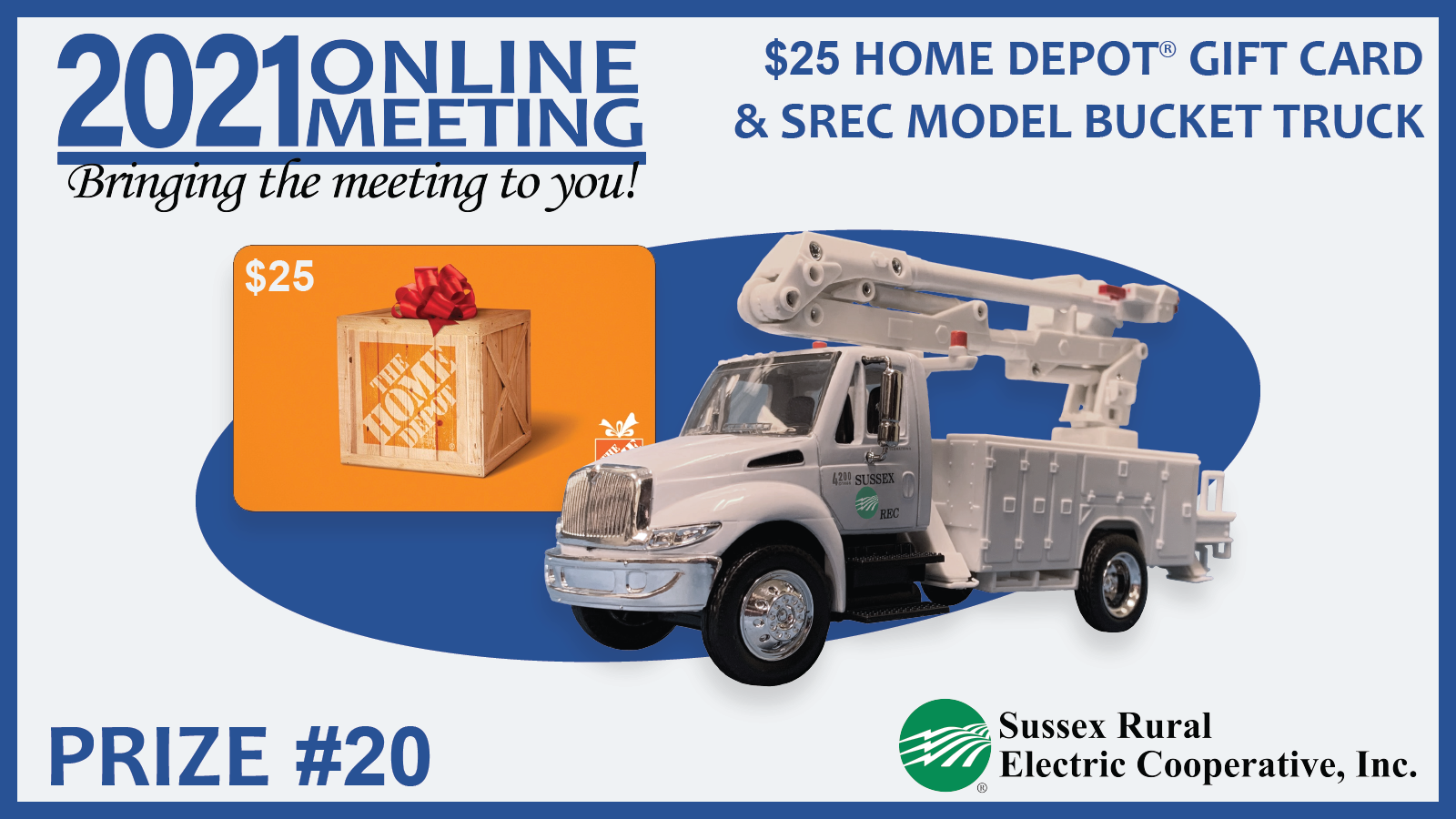 Keep moisture levels in your home at the perfect level with these prizes from our June 7th Online Meeting. With this hygrometer to measure humidity and humidifier to manage dry air, winning this prize will help you save energy and keep comfortable.
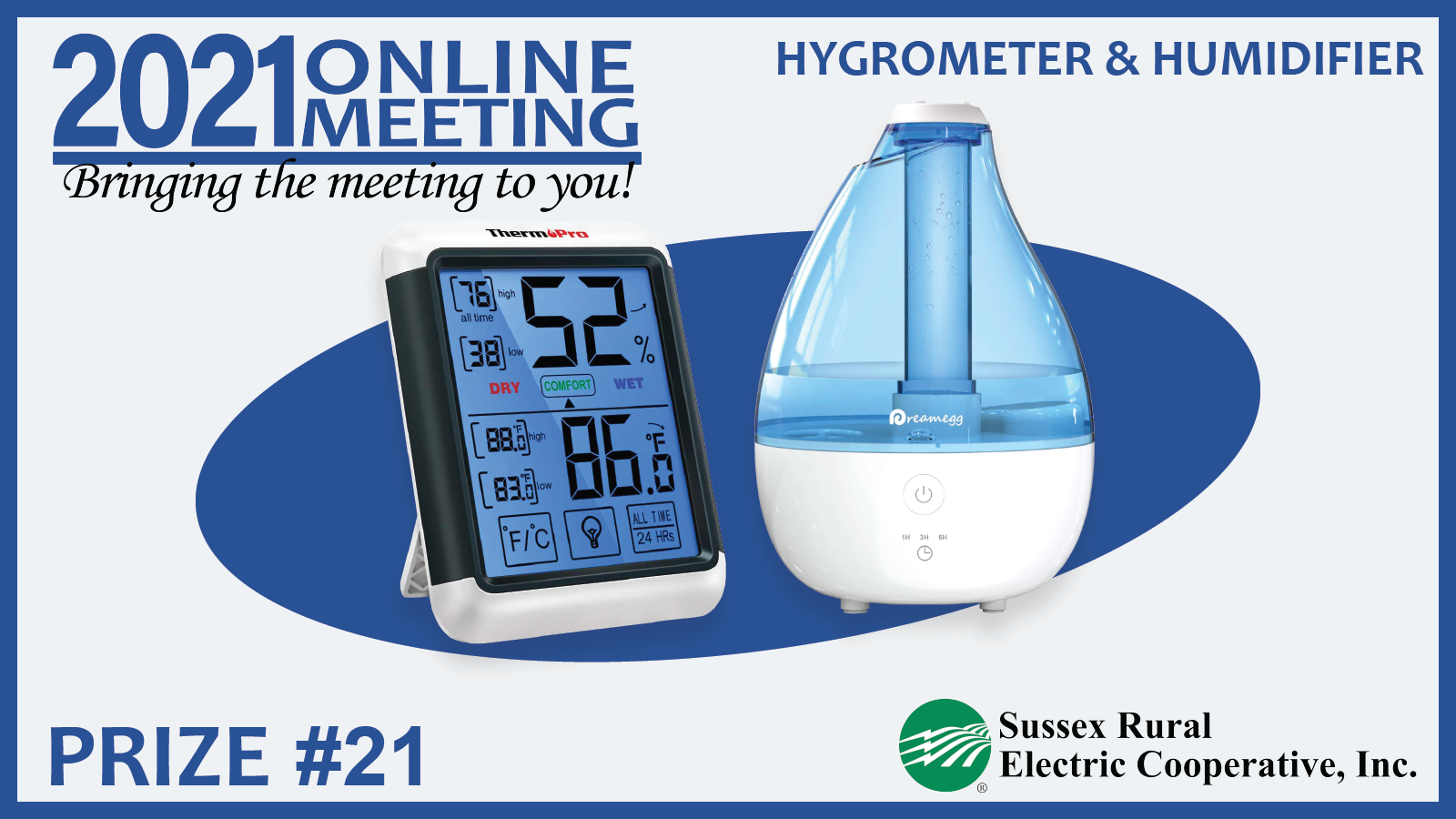 In addition our other June 7th Online Meeting prizes that feature SREC model bucket trucks, we are also offering a model bucket truck that comes with a $25 bill credit! Five winners will be selected among registered membered.
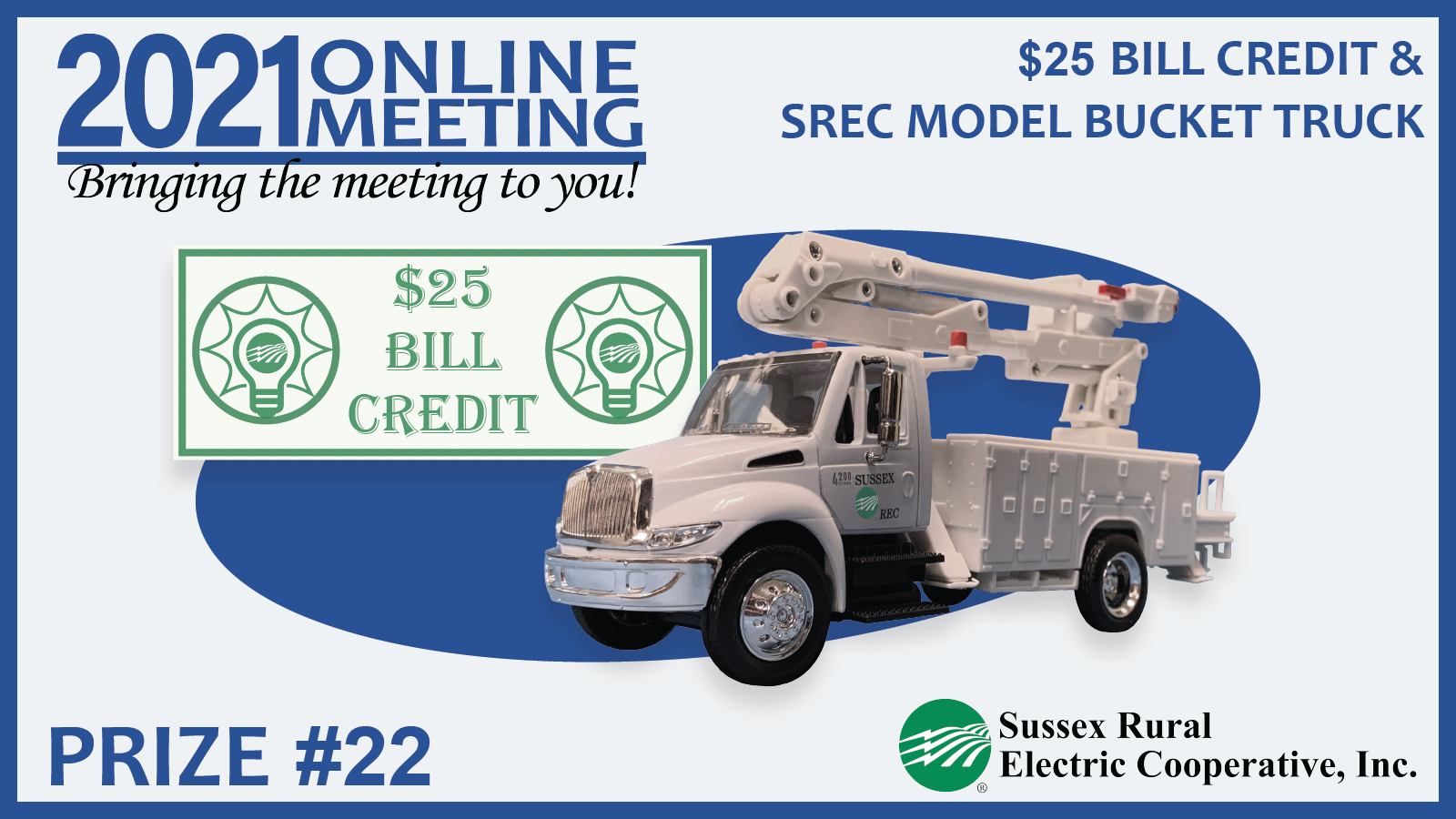 Register for our Online Meeting, held on June 7th, and you’ll have the chance to win one of many prizes! One great example is this 16-inch foldaway skillet, which cooks food efficiently and is dishwasher safe.
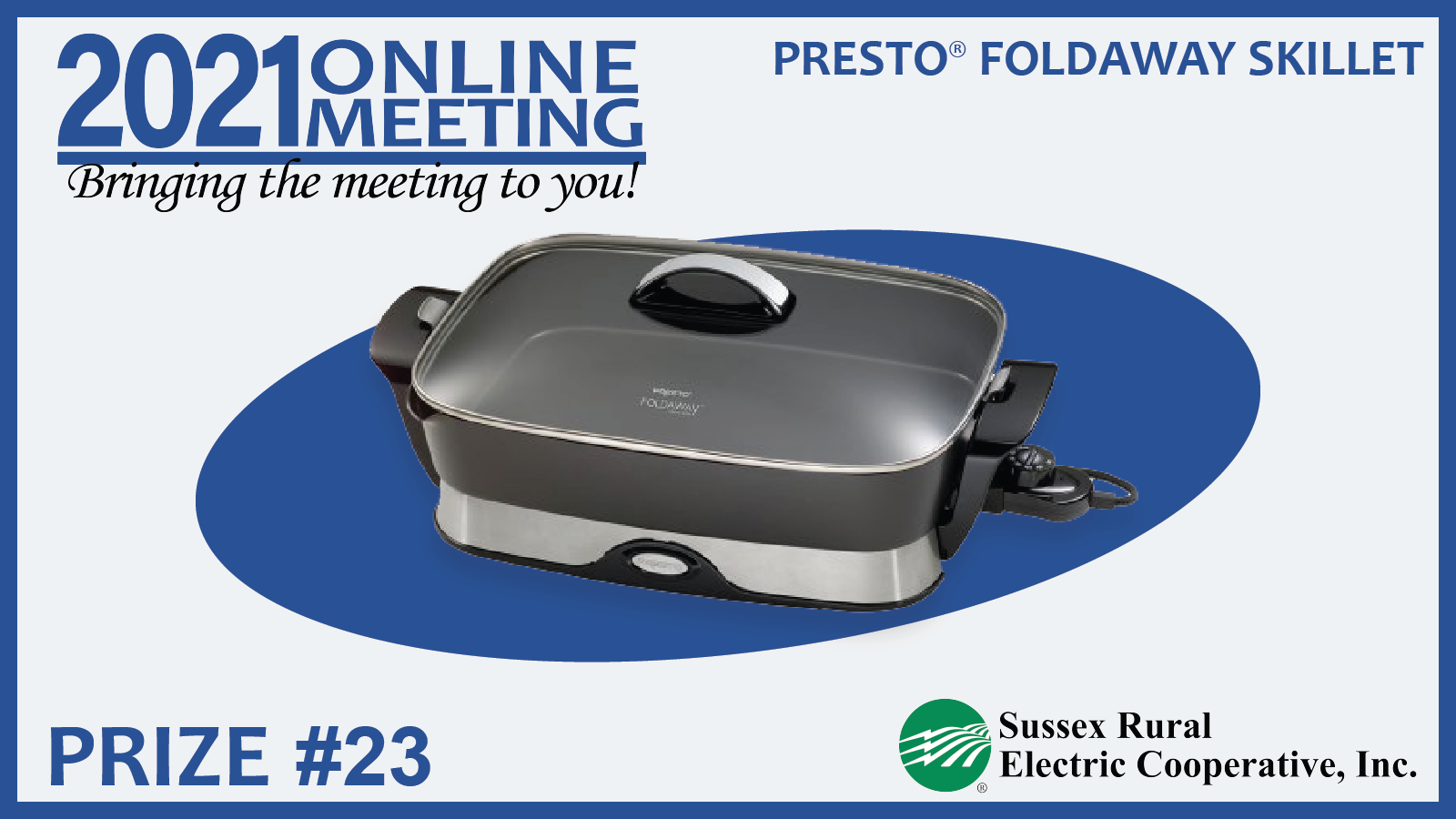 We’re giving away many model SREC bucket trucks this year, packaged with gift cards for stores like Dick’s Sporting Goods, Cabela’s, Home Goods, Walmart, and Home Depot!
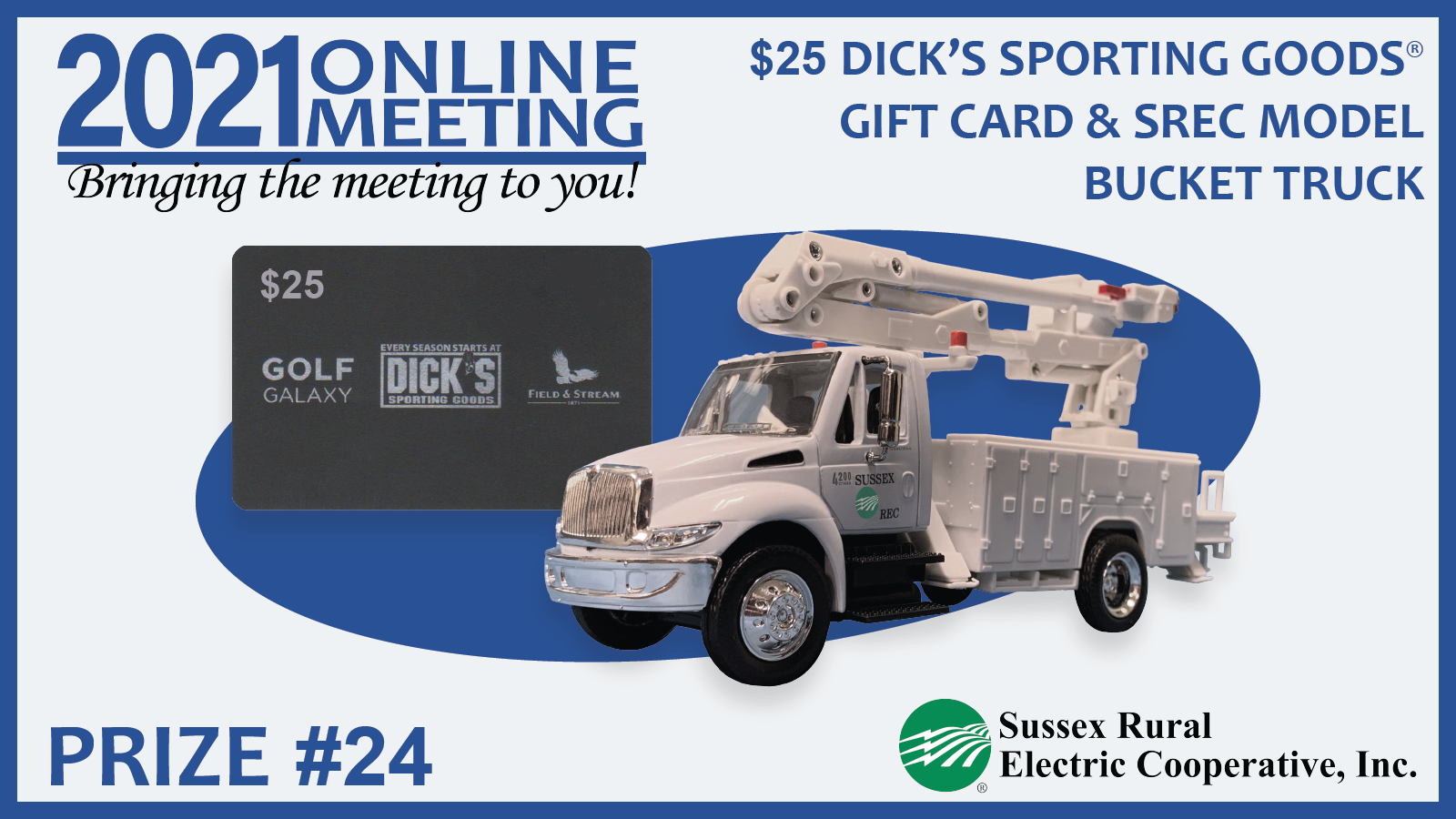 When you register for our June 7th Online Meeting, you enter the chance to win a $50 Visa gift card, among other great prizes! Be sure to stay tuned for more information on prizes we’re offering!
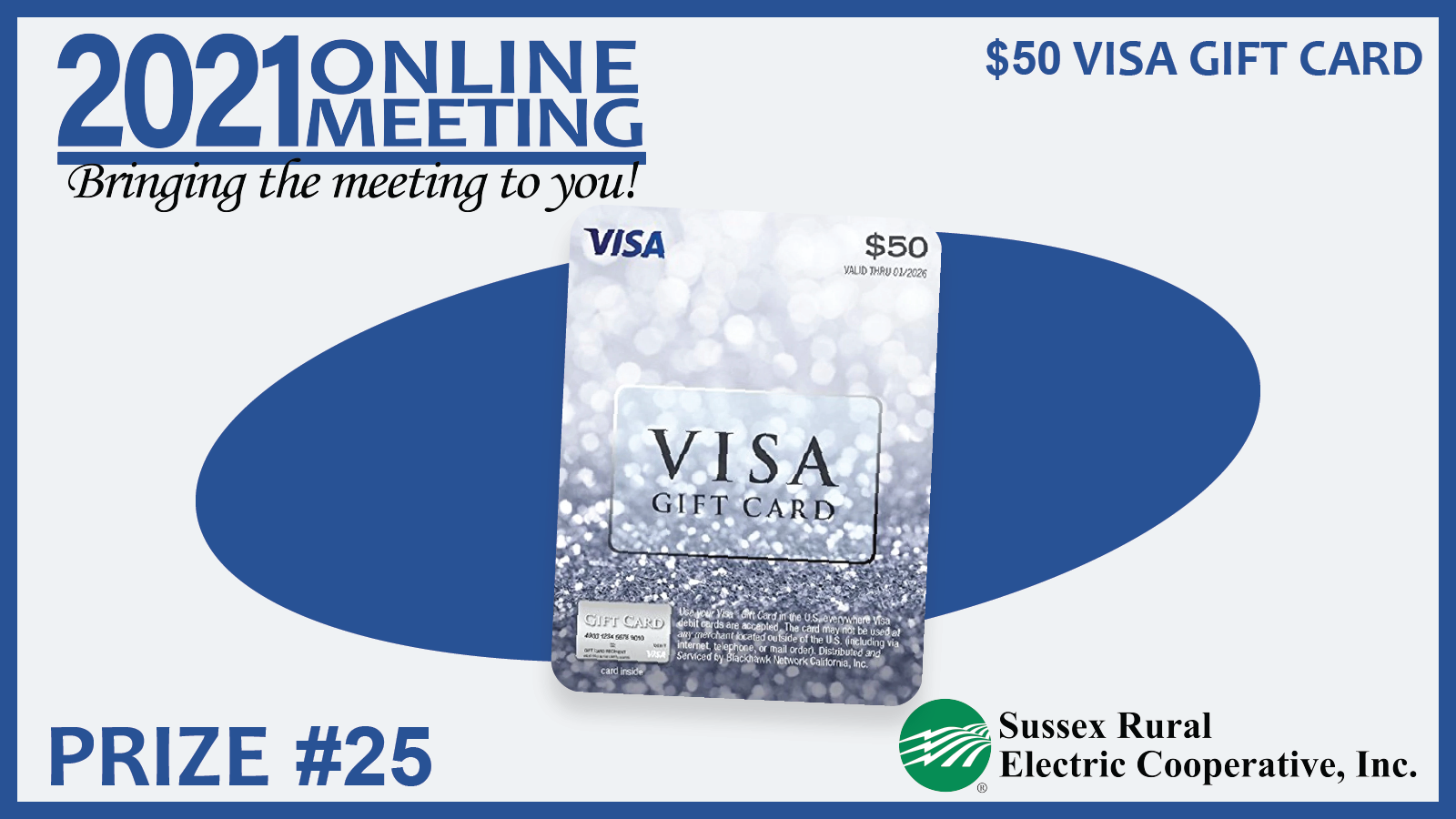 We’re giving away many model SREC bucket trucks this year, packaged with gift cards for stores like Cabela’s, Bass Pro Shop, Acme, Walmart, and Home Depot!
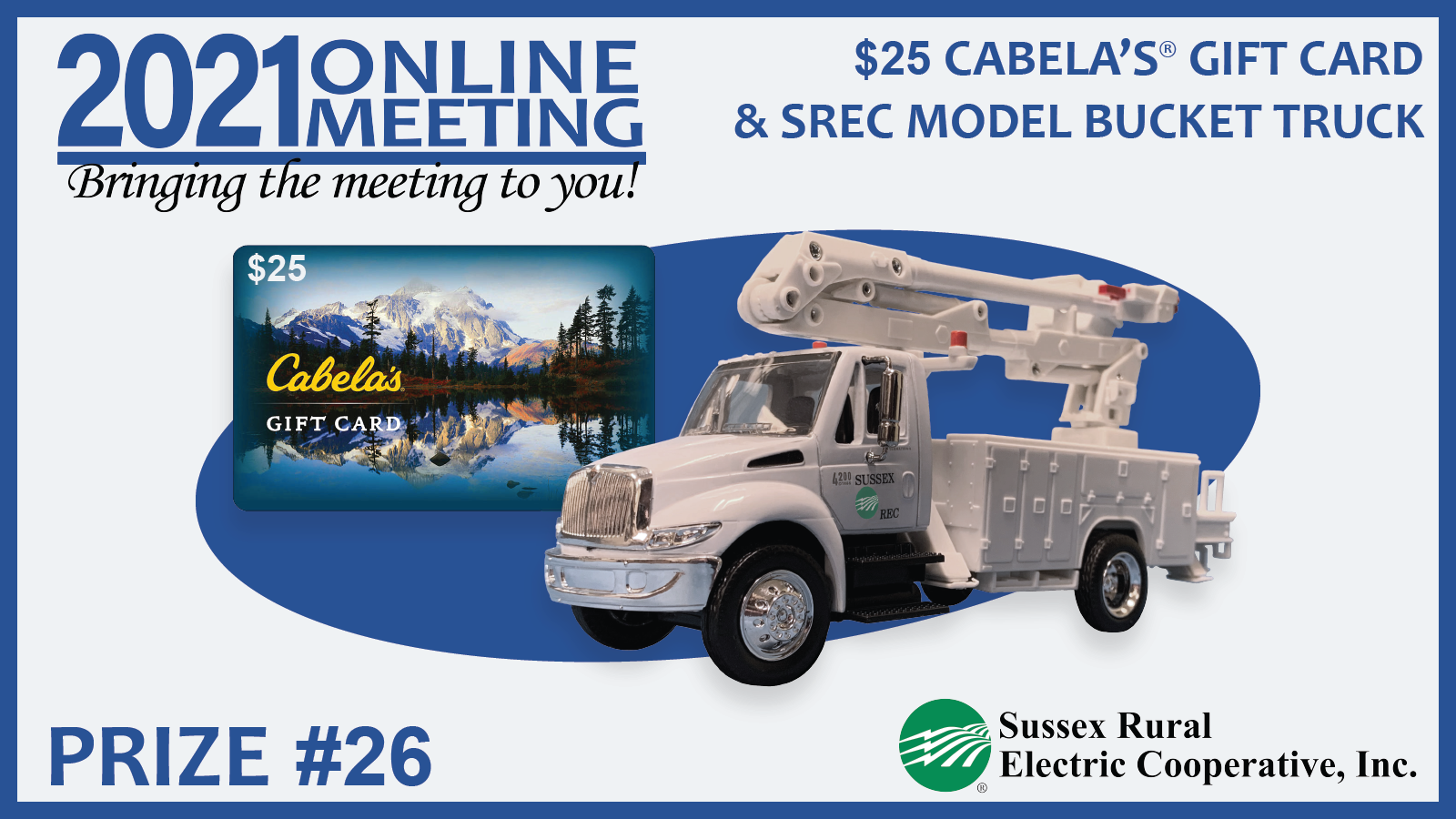 Register for our June 7th Online Meeting and you’ll be entered into our prize drawing! You’ll have the chance to win one of eight $50 bill credit prizes, among other options from our fifty prizes!
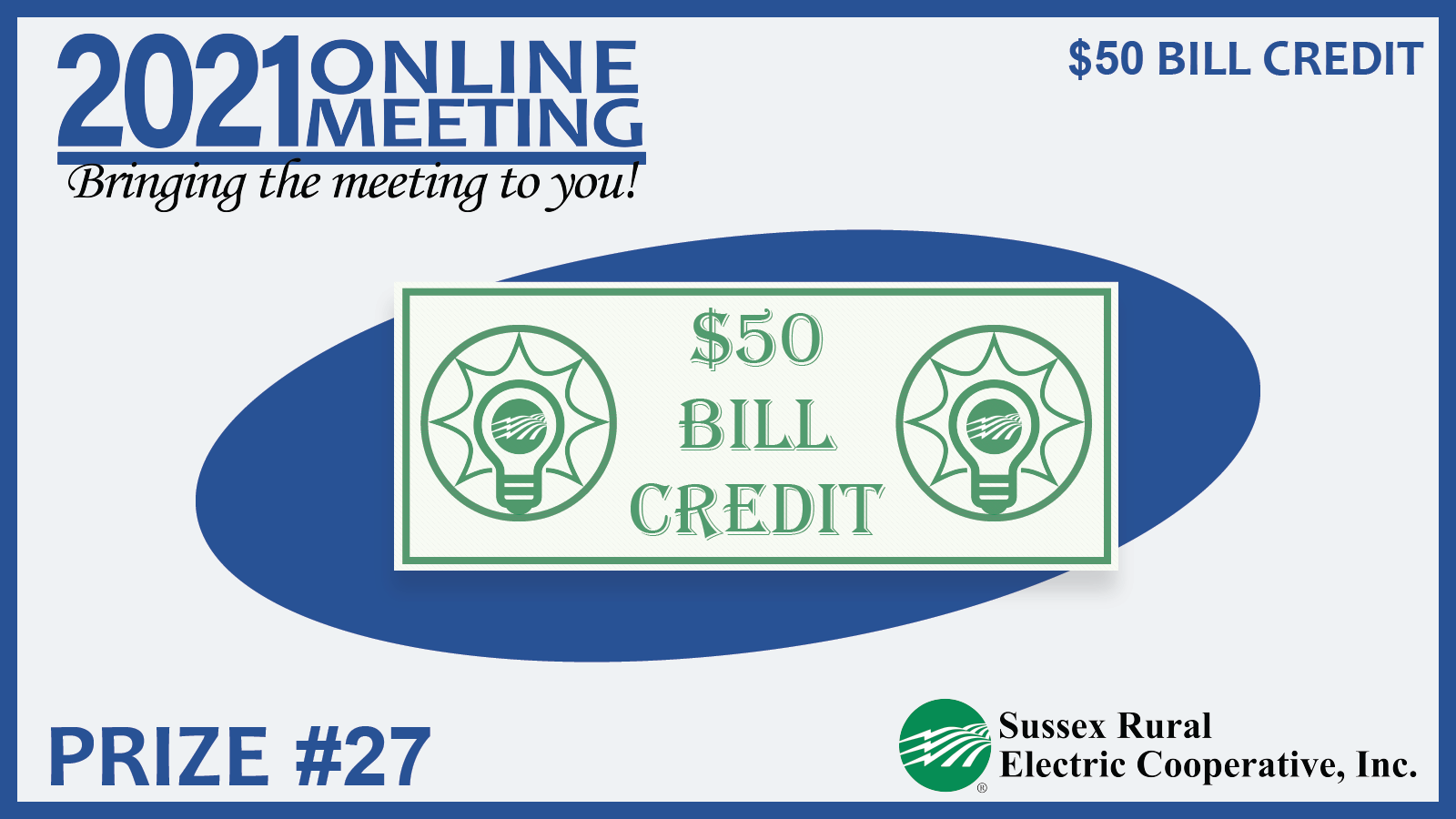 One prize offered to random members who register for our June 7th Annual Meeting is this Scorpion II emergency radio. It offers radio, lighting, and phone charging capabilities and is both solar and crank powered so you can always be prepared.
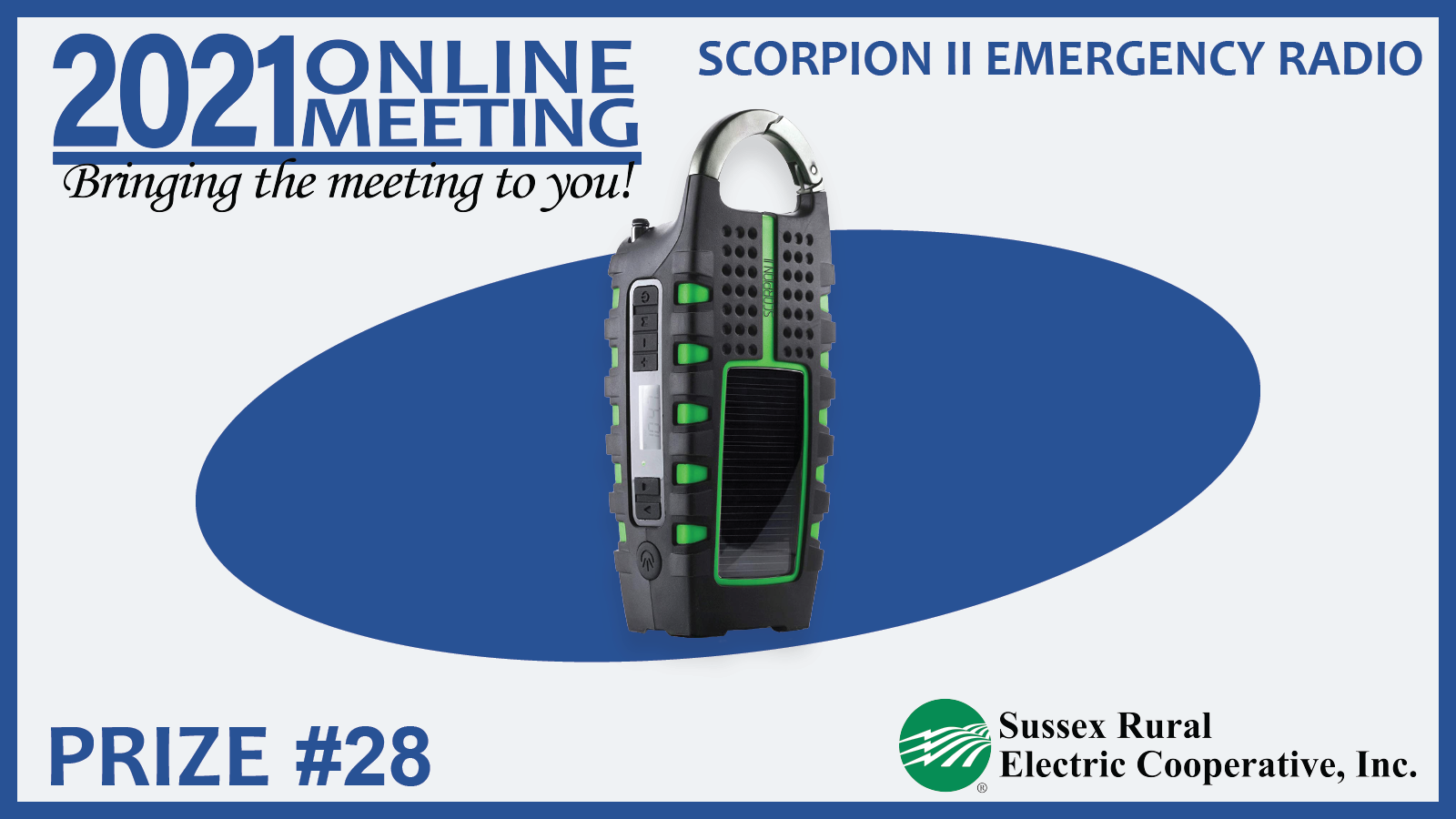 At our June 7th Online Meeting, we’re offering a lucky prizewinner an Amazon Echo Dot along with an Alexa-enabled smart LED light bulb and a smart Wi-fi plug. This smart home package is just one of the prizes you could win if you register for our Online Meeting!
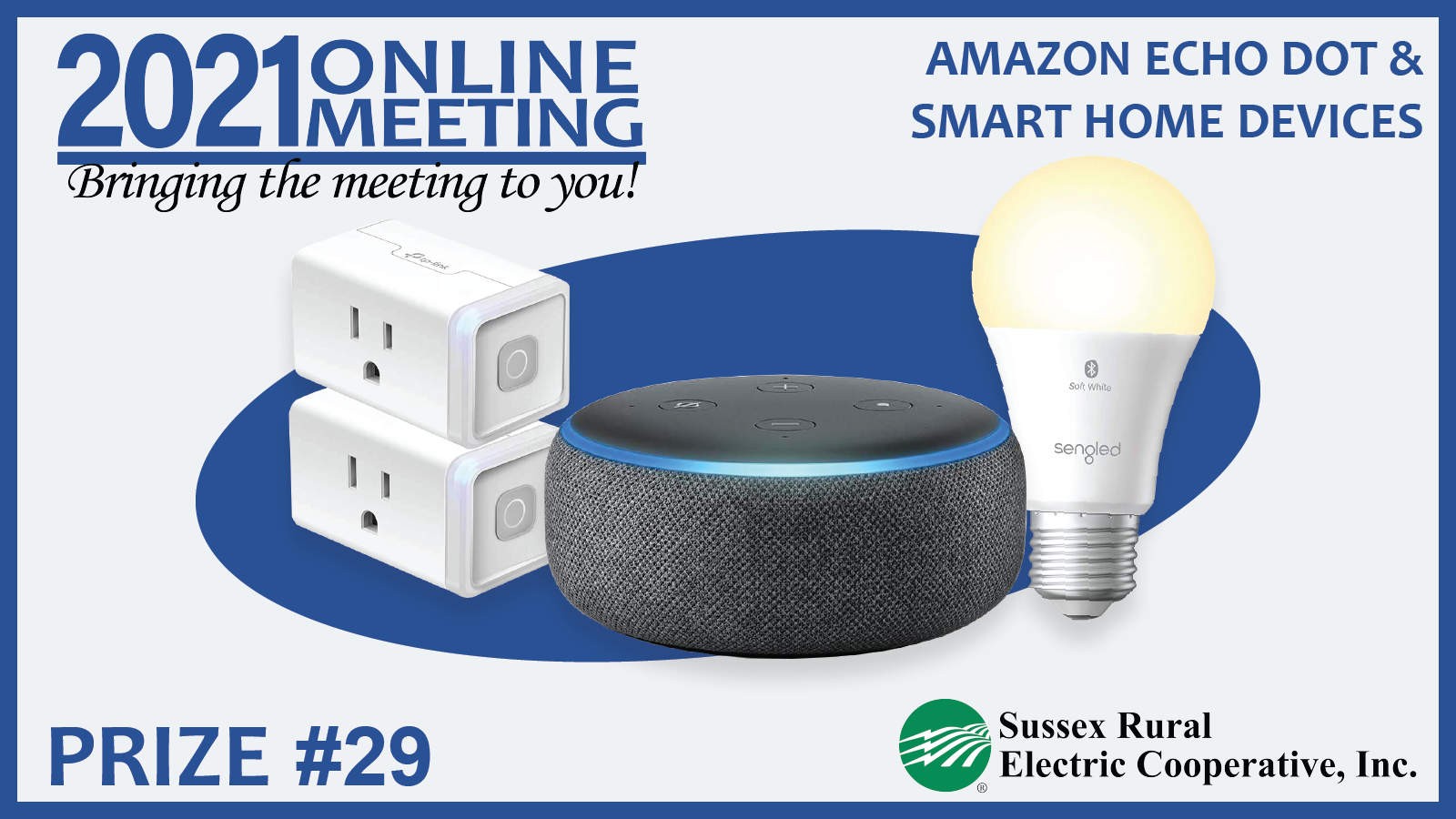 Register for our June 7th Online Meeting and you’ll be entered into our prize drawing! You’ll have the chance to win one of eight $50 bill credit prizes, among other options from our fifty prizes!
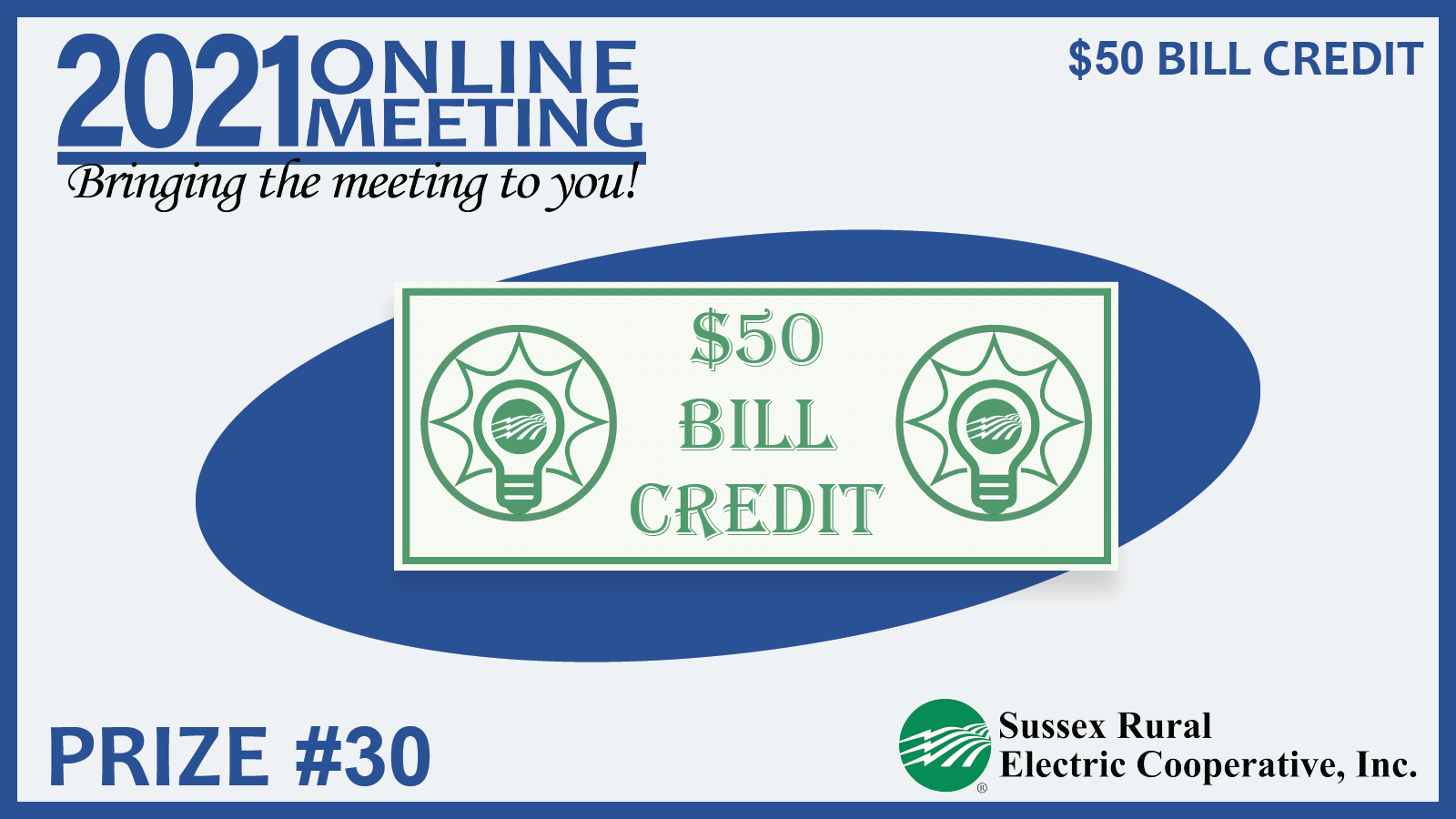 This easy-to-operate vacuum sealer helps keep food fresh and extend its storage life. We’re offering this and many more great prizes to randomly-selected members who register for our Online Meeting. Register today!
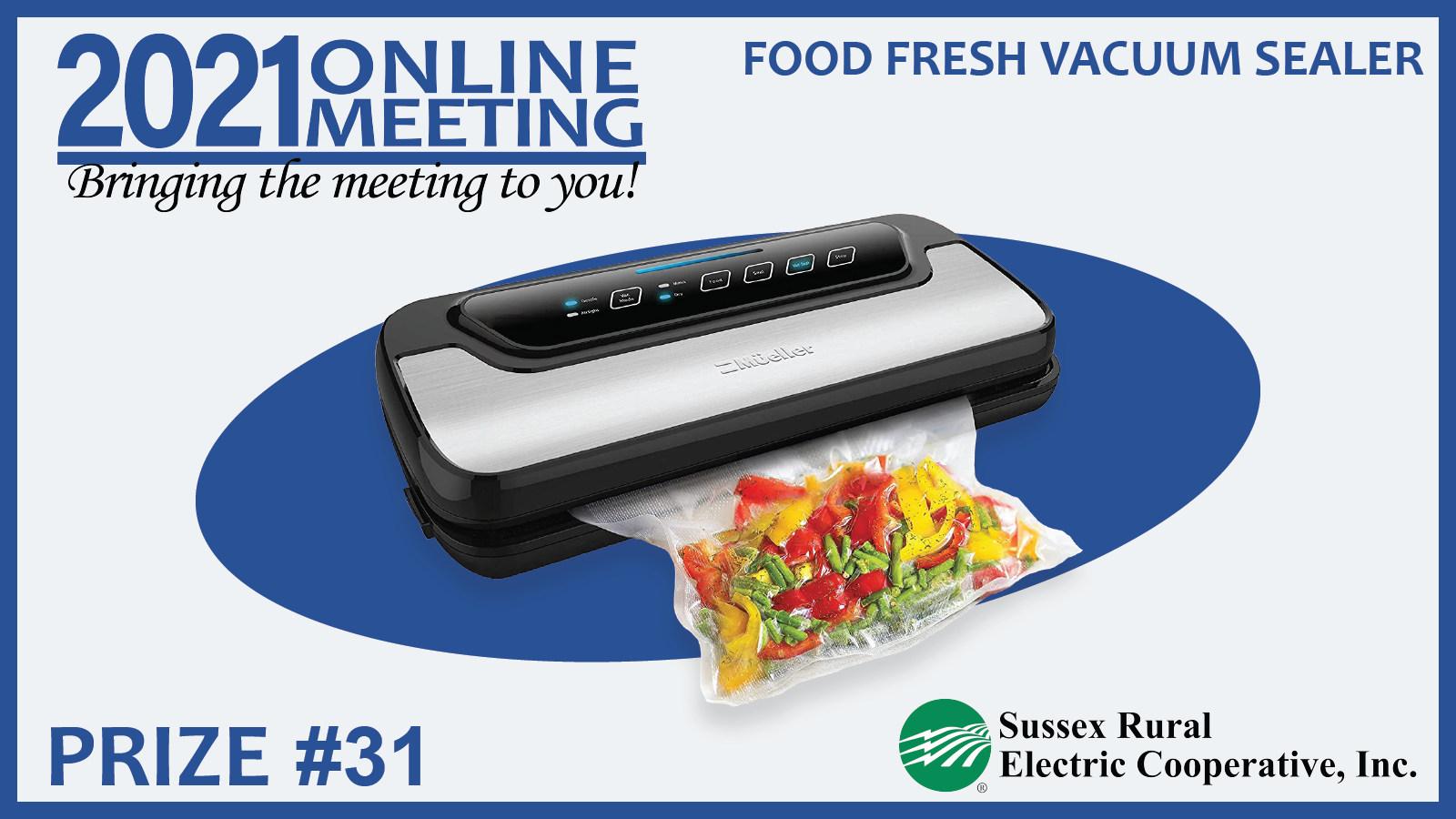 Register for our June 7th Online Meeting and you’ll be entered into our prize drawing! You’ll have the chance to win one of eight $50 bill credit prizes, among other options from our fifty prizes!
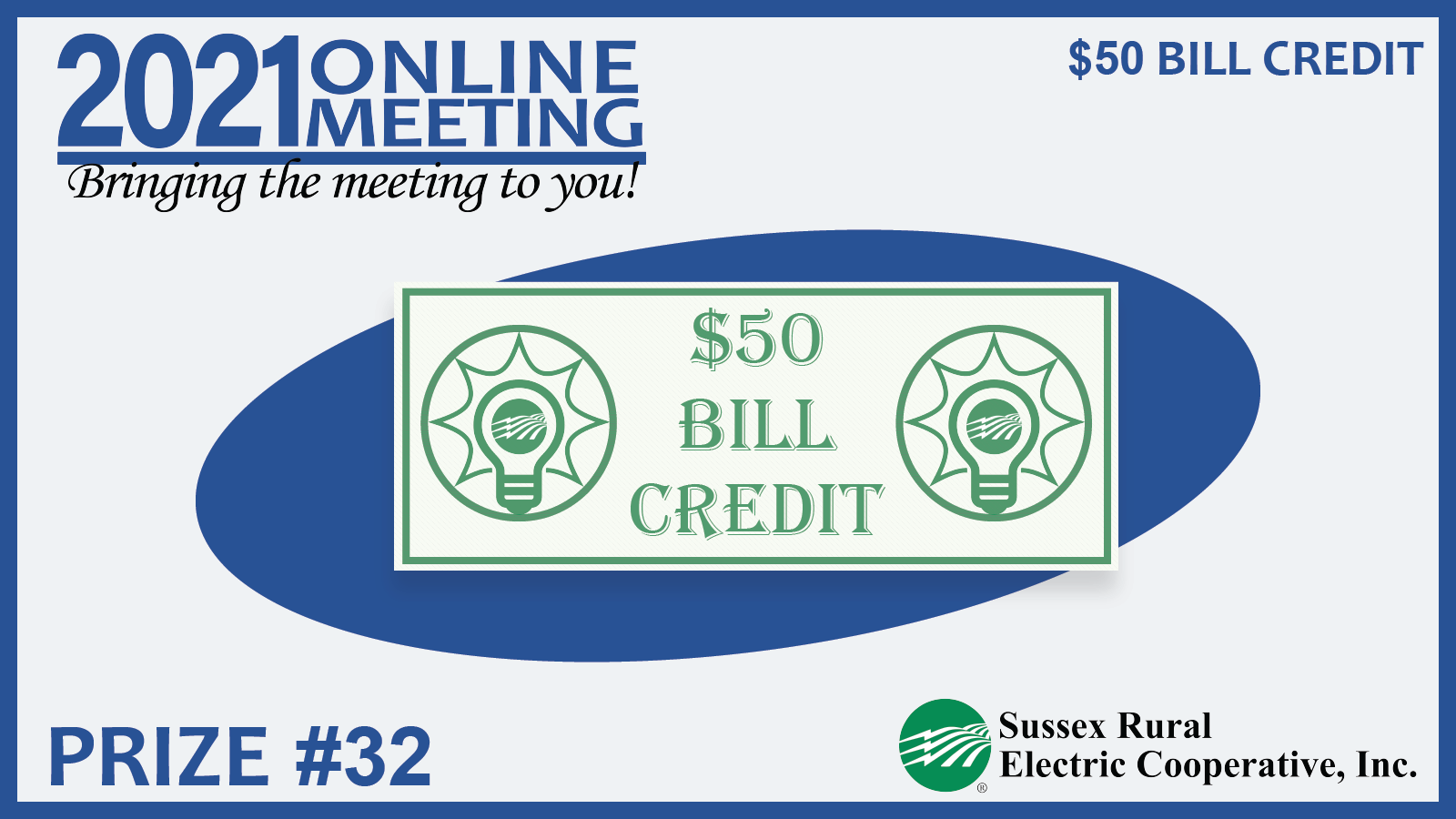 Our June 7th Online Meeting includes the chance for members to win various prizes! One item is a preparedness pack that includes a 4-pack of LED camping lanterns, a rechargeable emergency flashlight, and a battery pack that doubles as a flashlight.
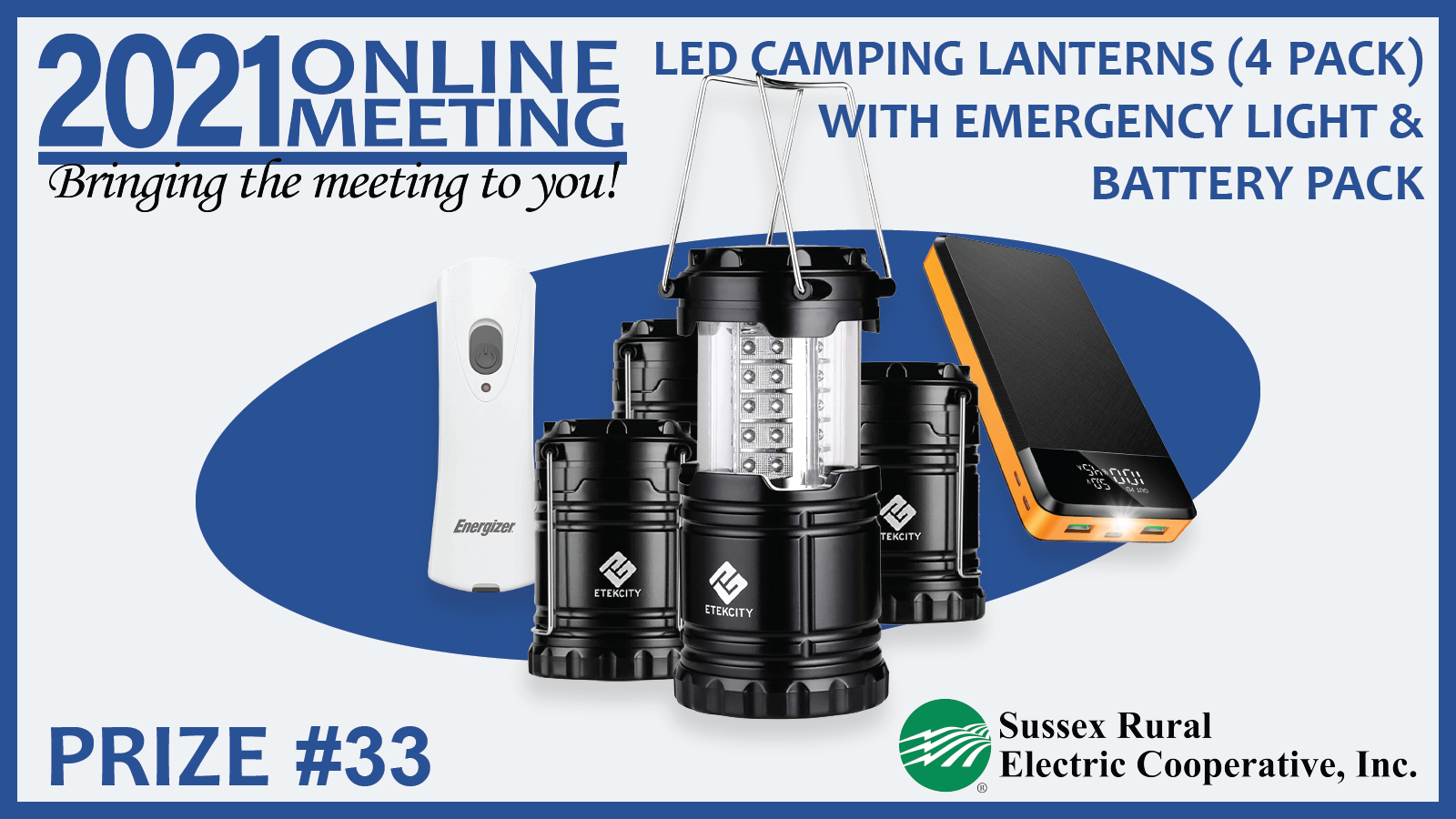 Smart power strips help you save energy by ensuring your devices don’t continue to draw power when not in use. You can win this or one of many other great prizes by registering for our June 7th Online Meeting!
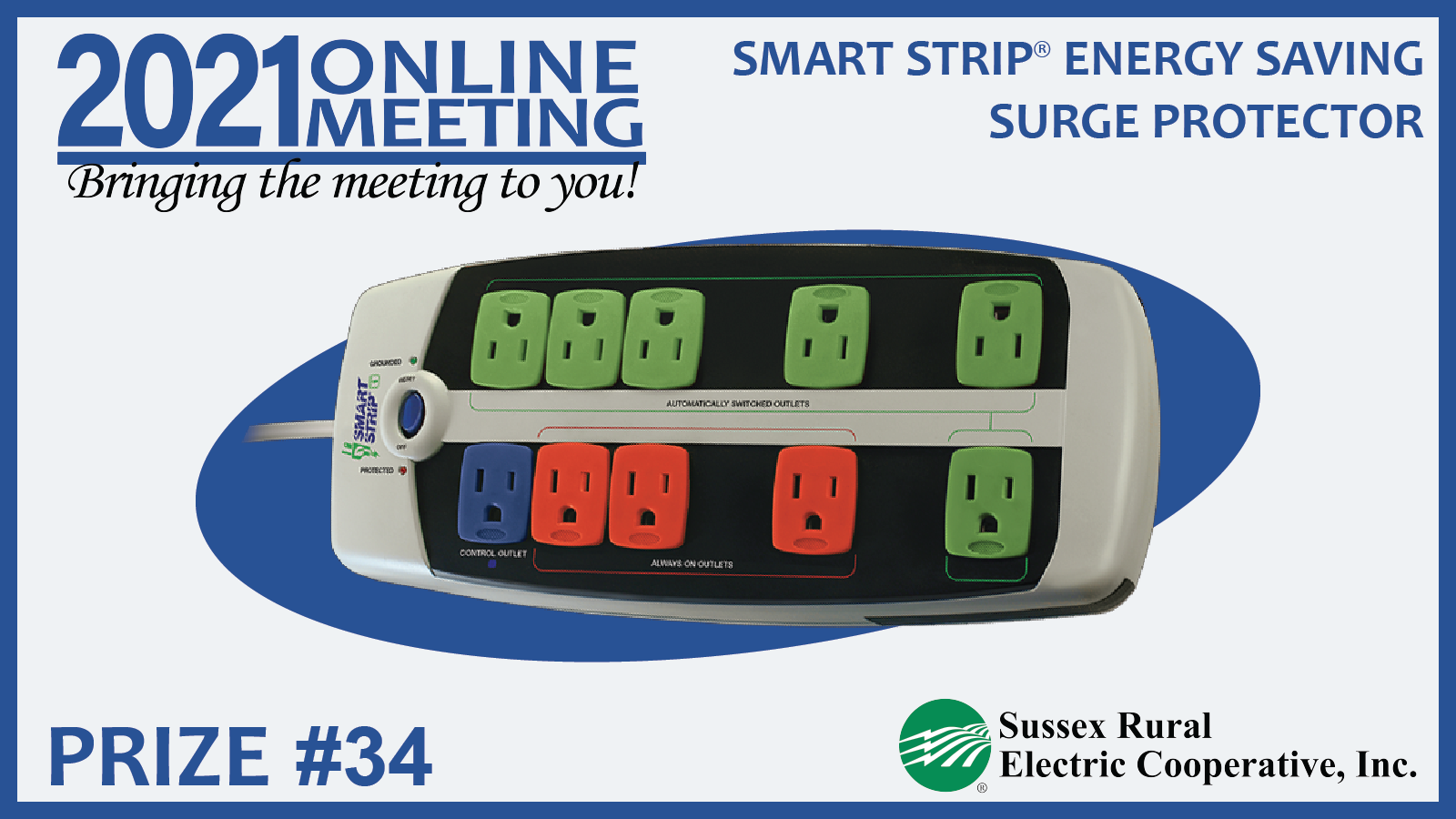 Register for our June 7th Online Meeting and you’ll be entered into our prize drawing! You’ll have the chance to win one of two $100 bill credit prizes, among other options from our fifty prizes!
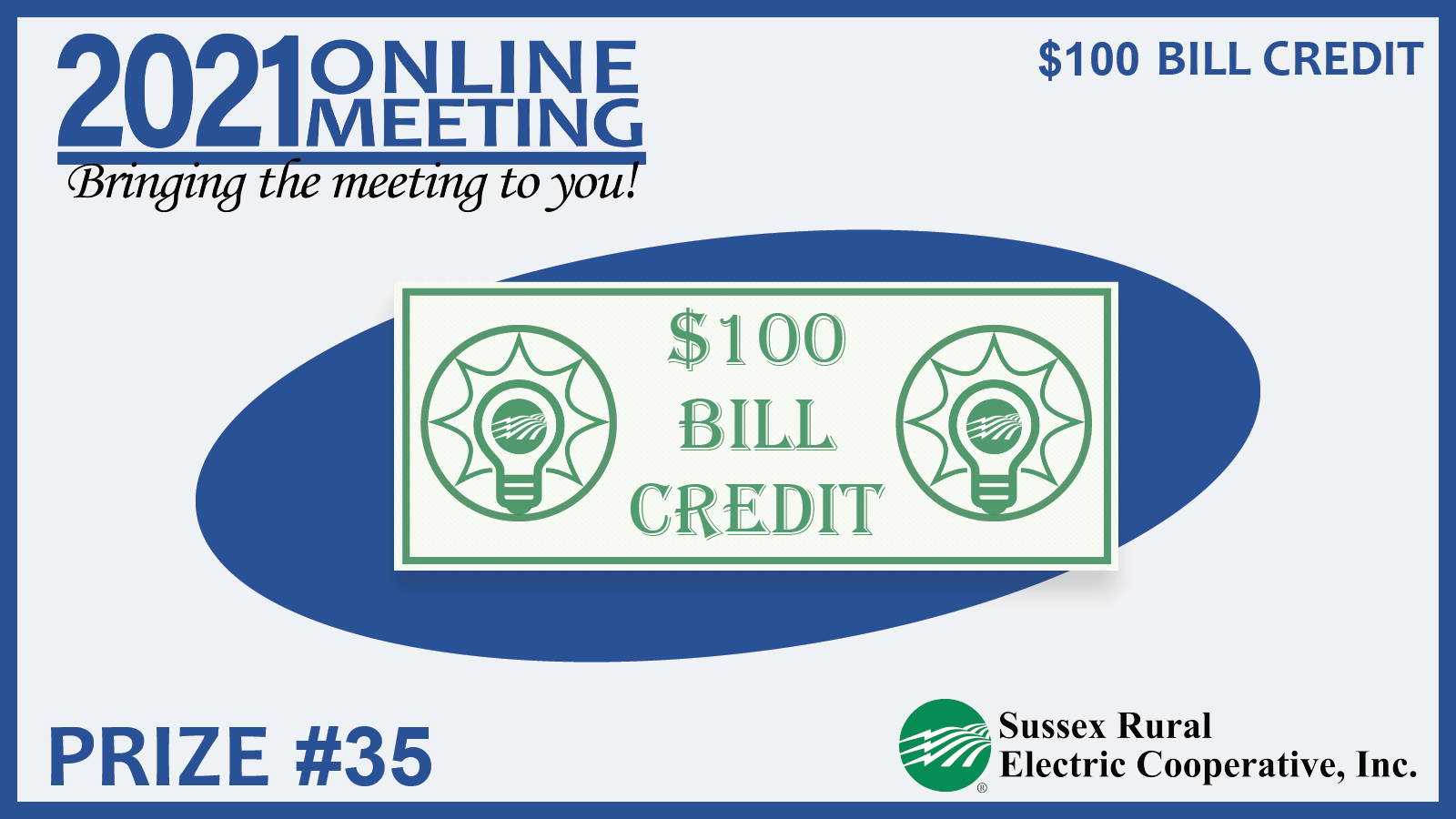 We’re giving away many model SREC bucket trucks this year, packaged with gift cards for stores like Dick’s Sporting Goods, Acme, and Walmart. Prize #36 features a gift card you can use at TJ Maxx, Home Goods, OR Marshalls!
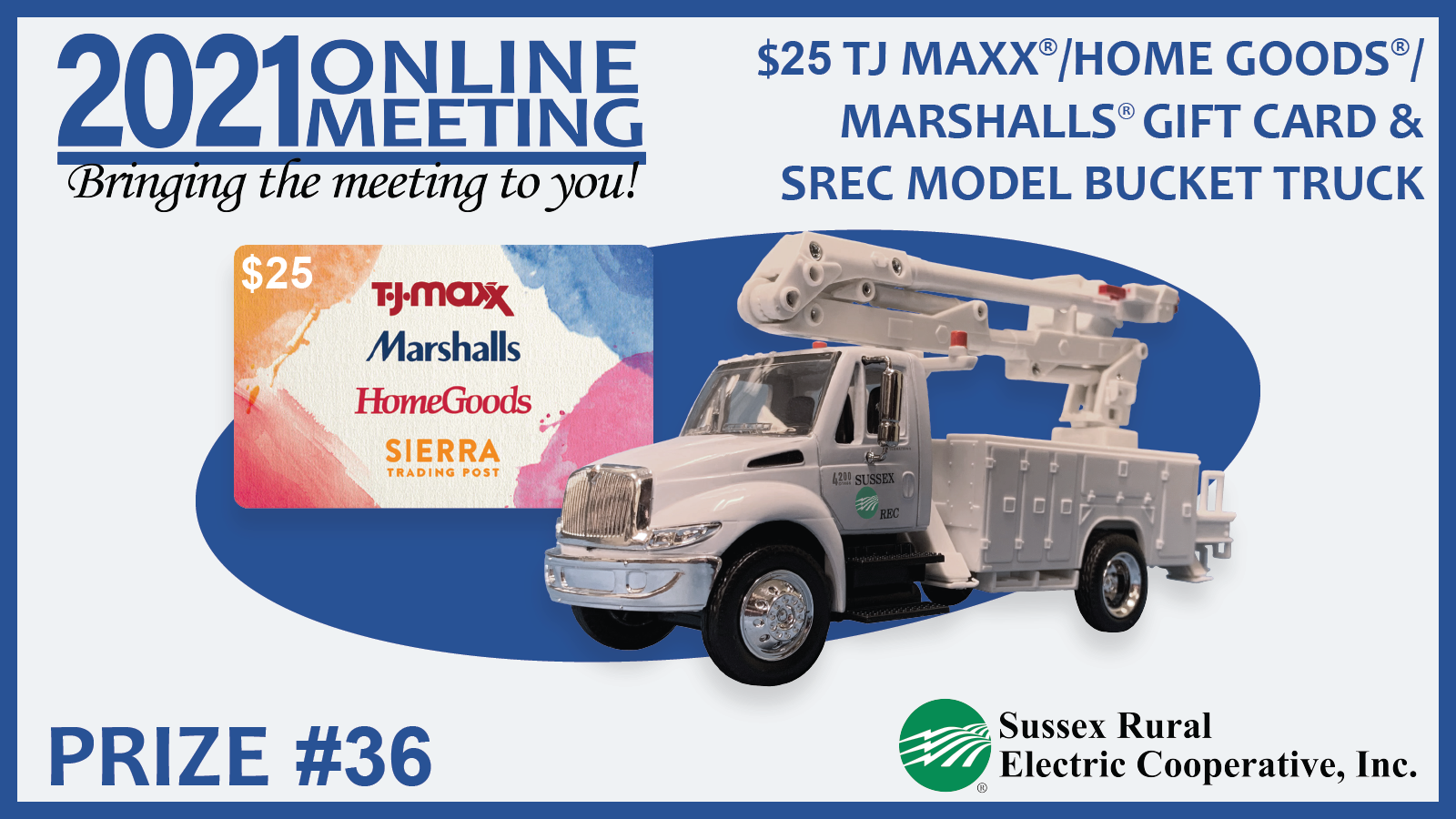 If you win this wireless weather station from our June 7th Online Meeting’s prize drawing, you’ll be taking home this multifaceted device that can help you track weather forecasts, indoor and outdoor temperature and humidity, and more!
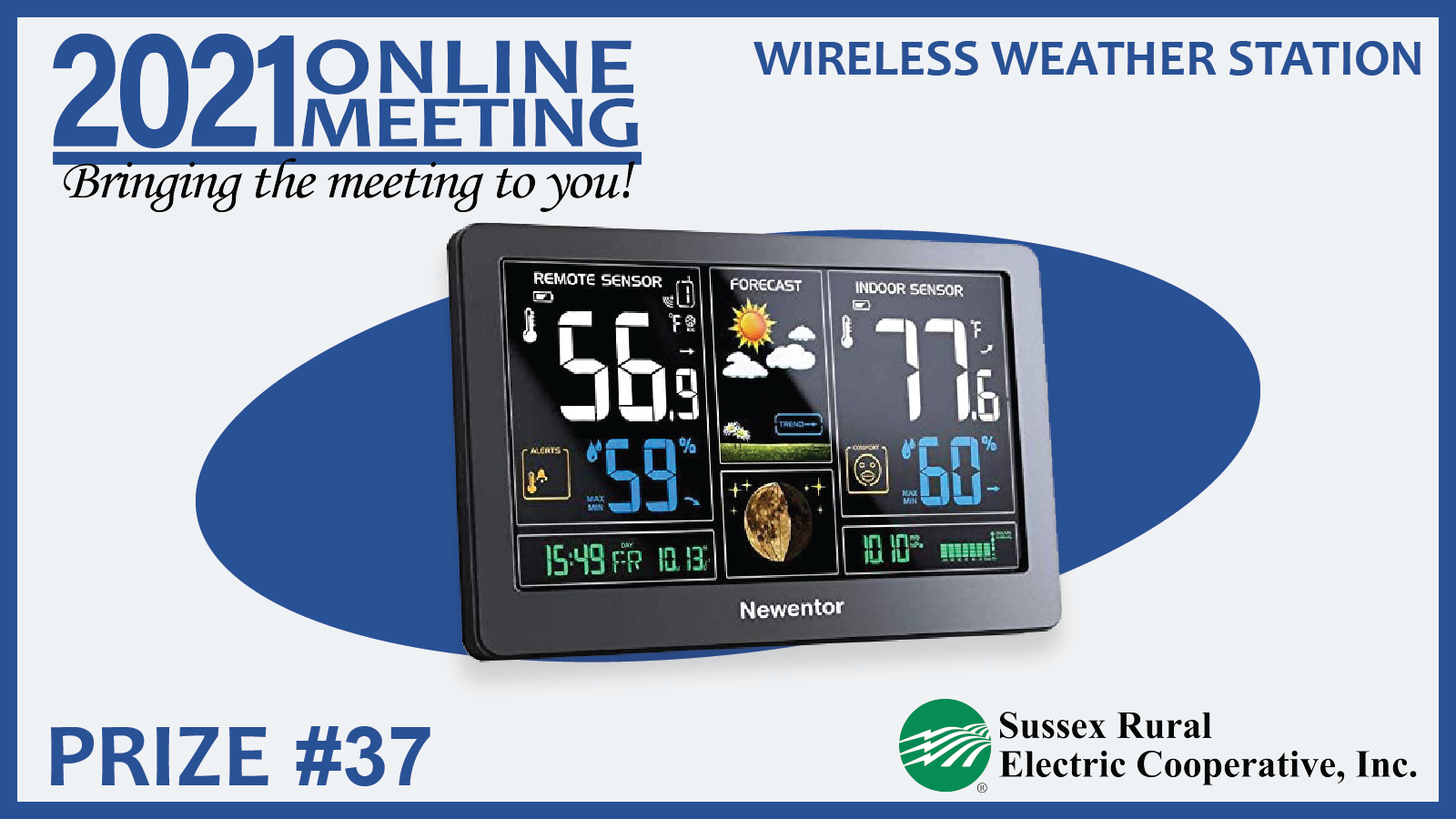 Register for our June 7th Online Meeting and you’ll be entered into our prize drawing! You’ll have the chance to win one of eight $50 bill credit prizes, among other options from our fifty prizes!
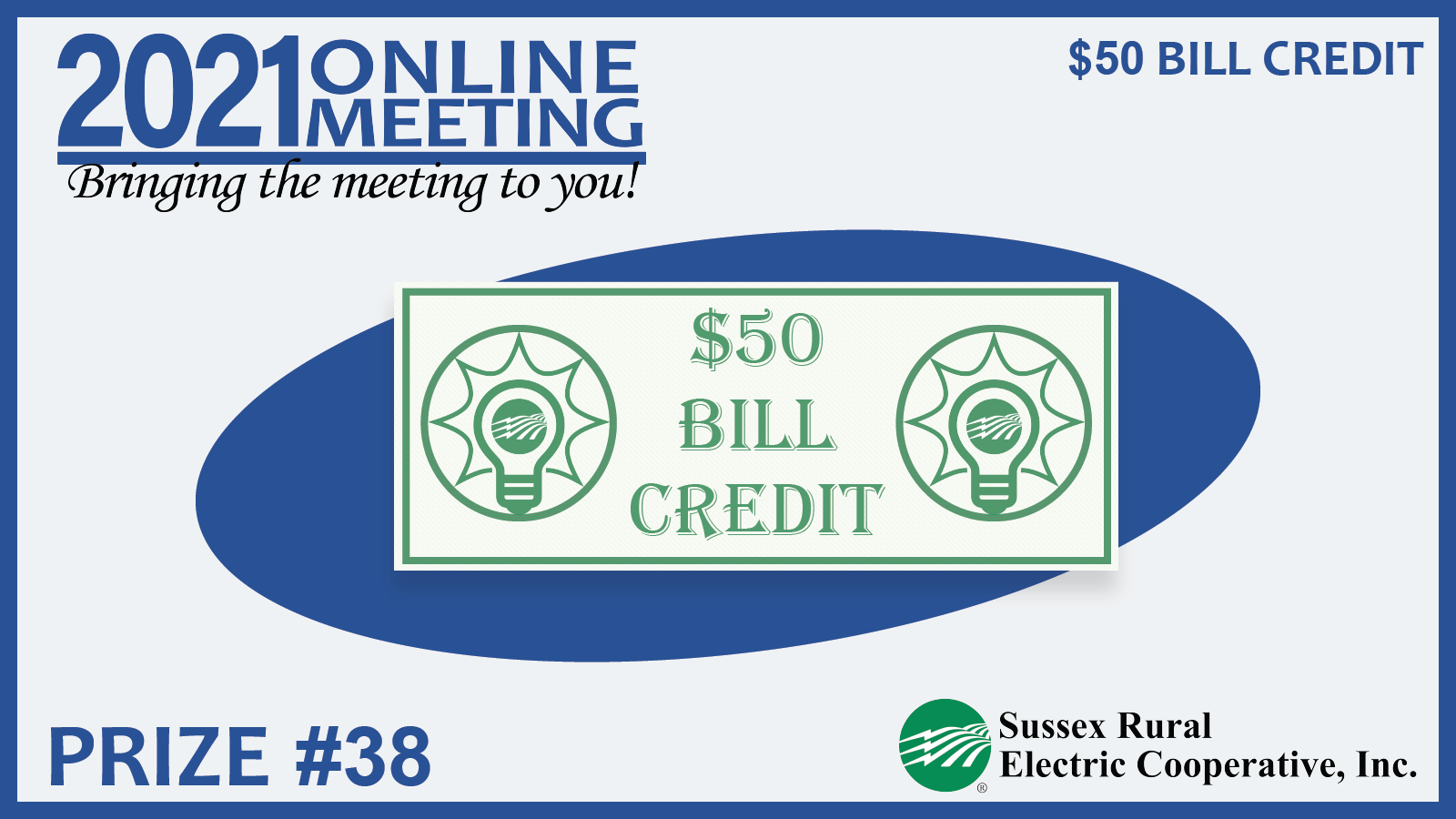 By registering to our June 7th Online Meeting you have the chance to win a $50 Walmart gift card. Other gift card prizes include Target, Shoprite, or Visa gift cards you can use anywhere!
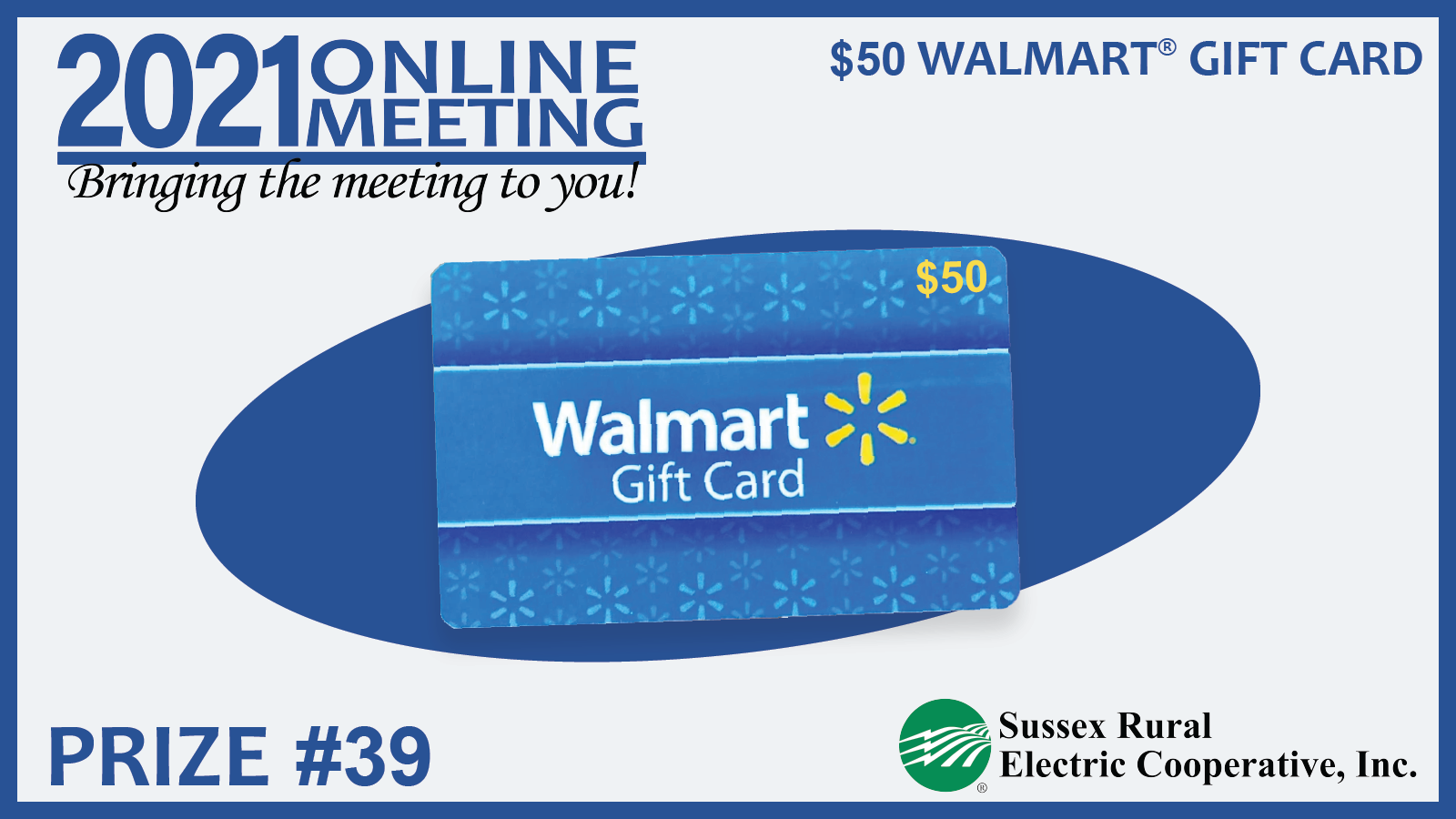 Register for our June 7th Online Meeting and you’ll be entered into our prize drawing! You’ll have the chance to win one of eight $50 bill credit prizes, among other options from our fifty prizes!
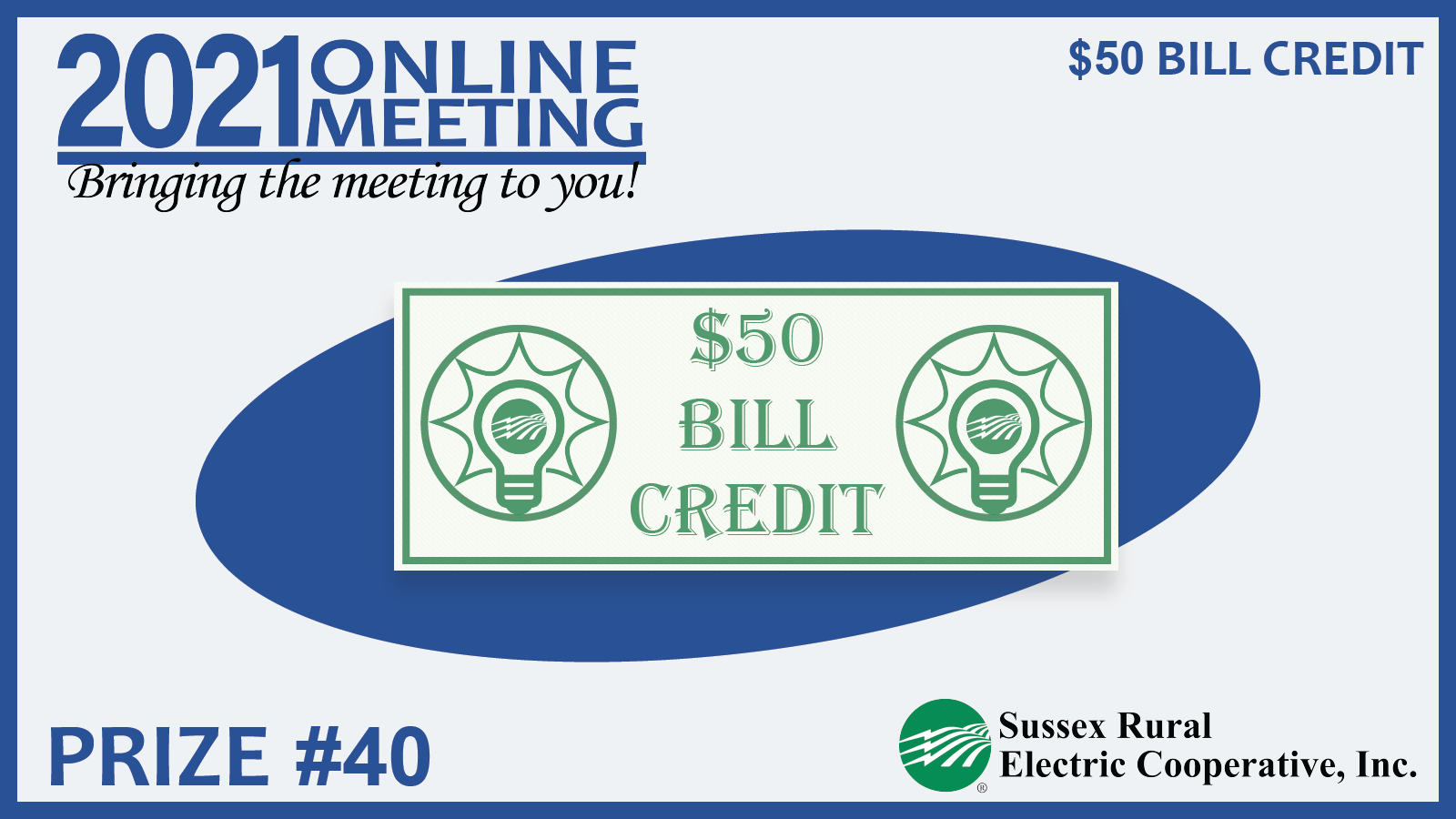 We will be giving away TWO programmable thermostats this year at our June 7th Online Meeting. Take greater control of the temperature in your home with detailed, customizable settings that can keep your home’s heating/cooling system running at peak performance.
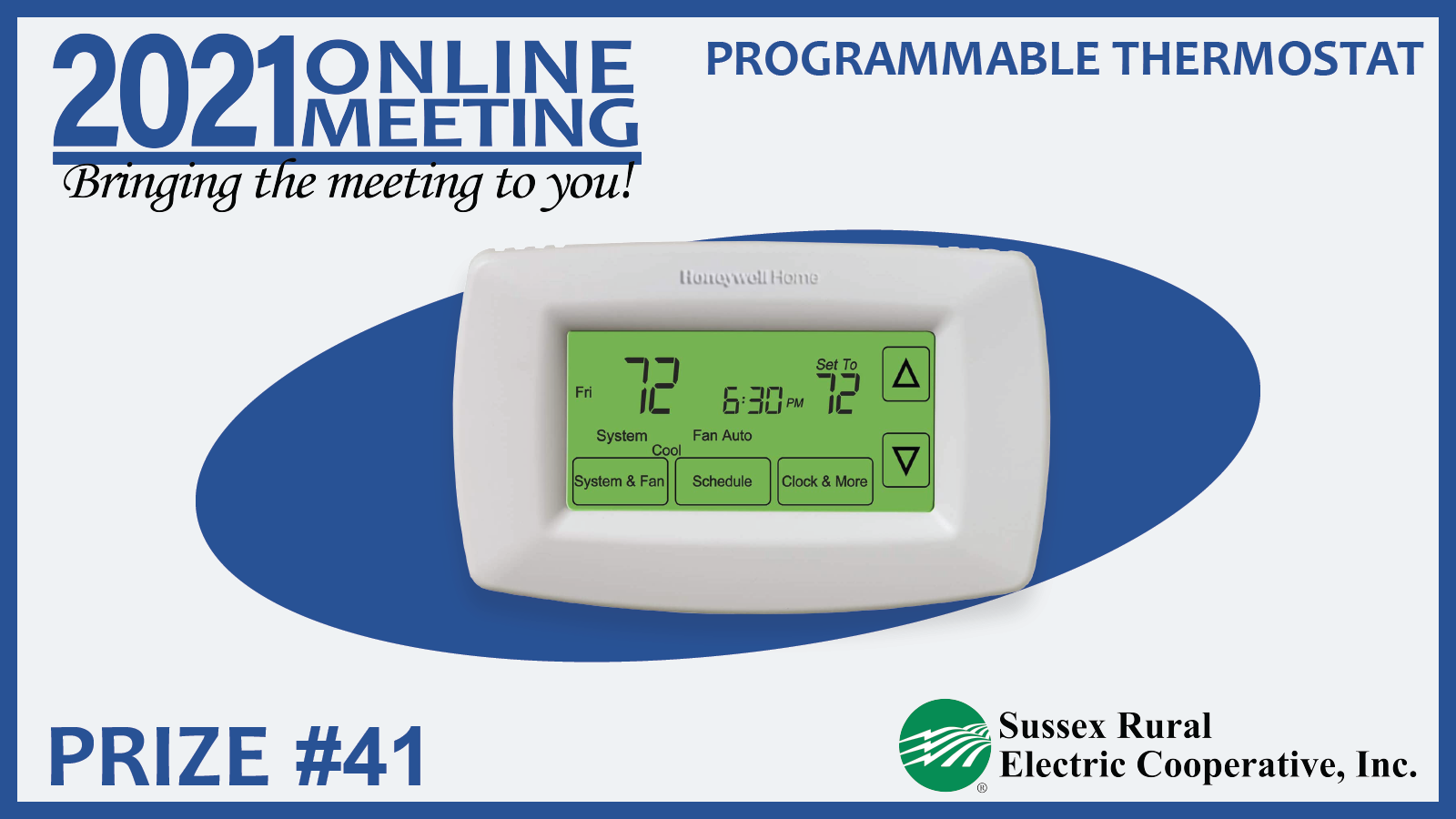 Register for our June 7th Online Meeting and you’ll be entered into our prize drawing! You’ll have the chance to win one of eight $50 bill credit prizes, among other options from our fifty prizes!
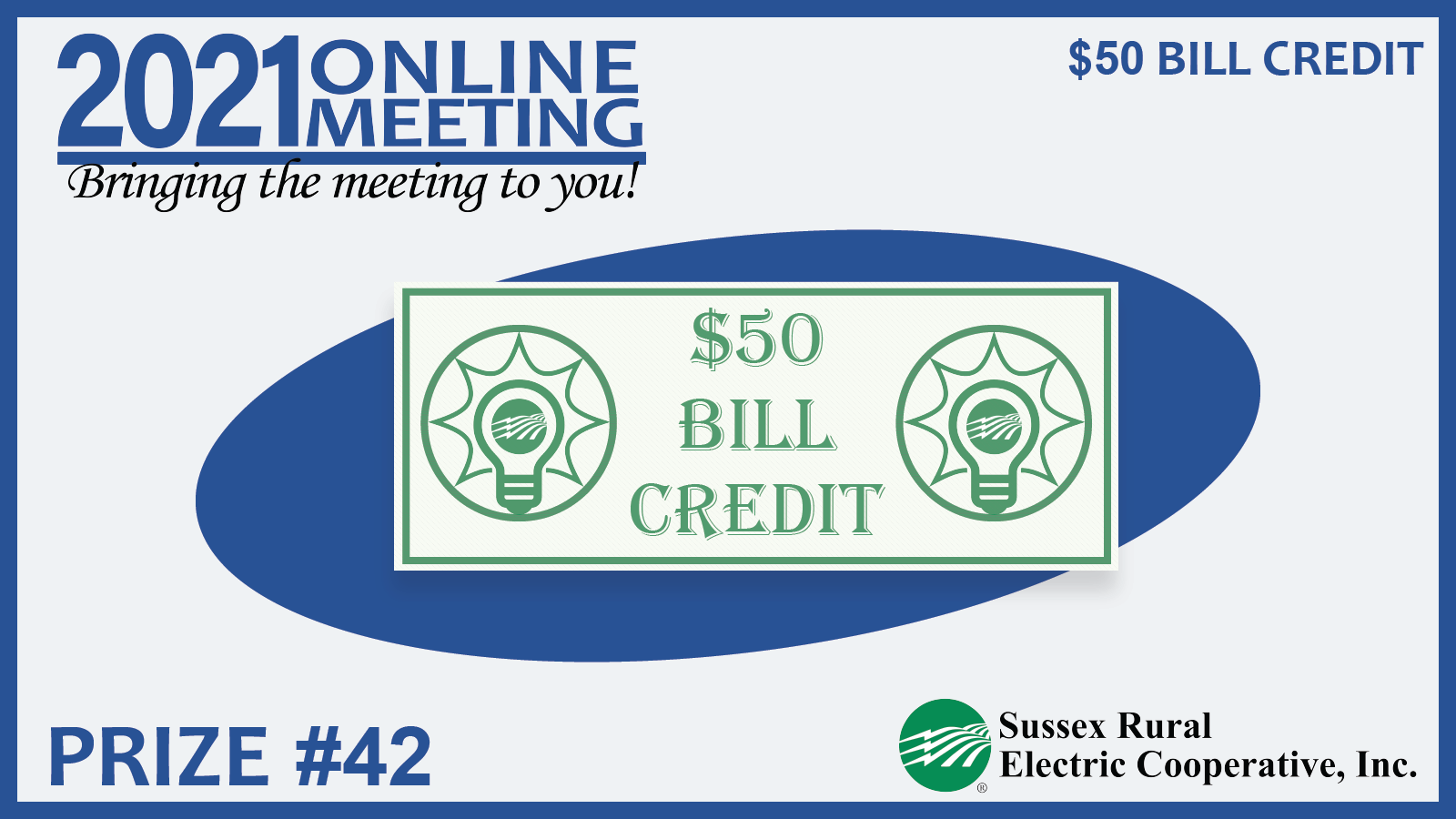 We’re giving away many model SREC bucket trucks this year, packaged with gift cards for stores like Walmart, Cabela’s, Acme, Home Depot, and Dick’s Sporting Goods!
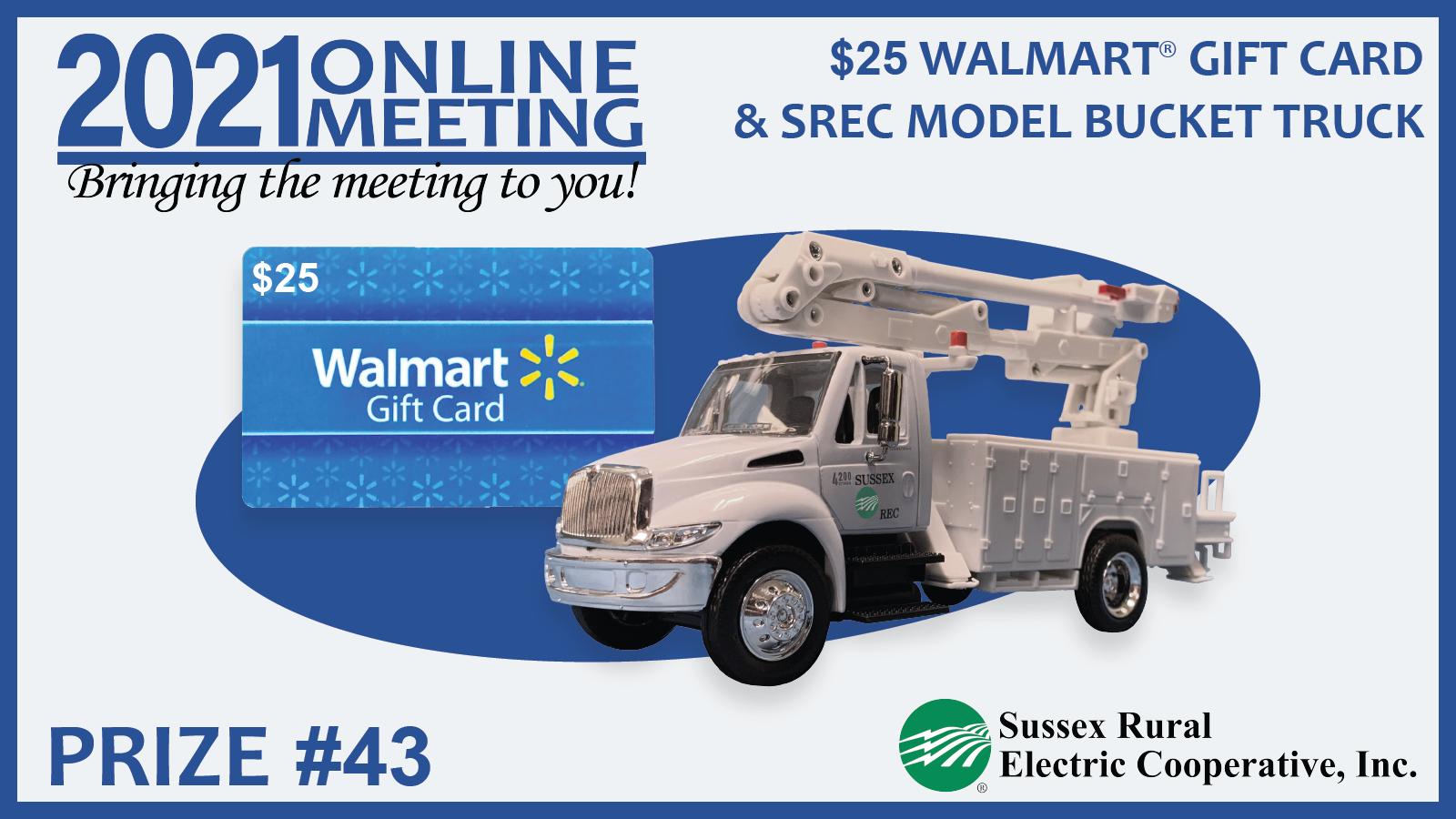 Register for our June 7th Online Meeting and you’ll be entered into our prize drawing! You’ll have the chance to win one of eight $50 bill credit prizes, among other options from our fifty prizes!
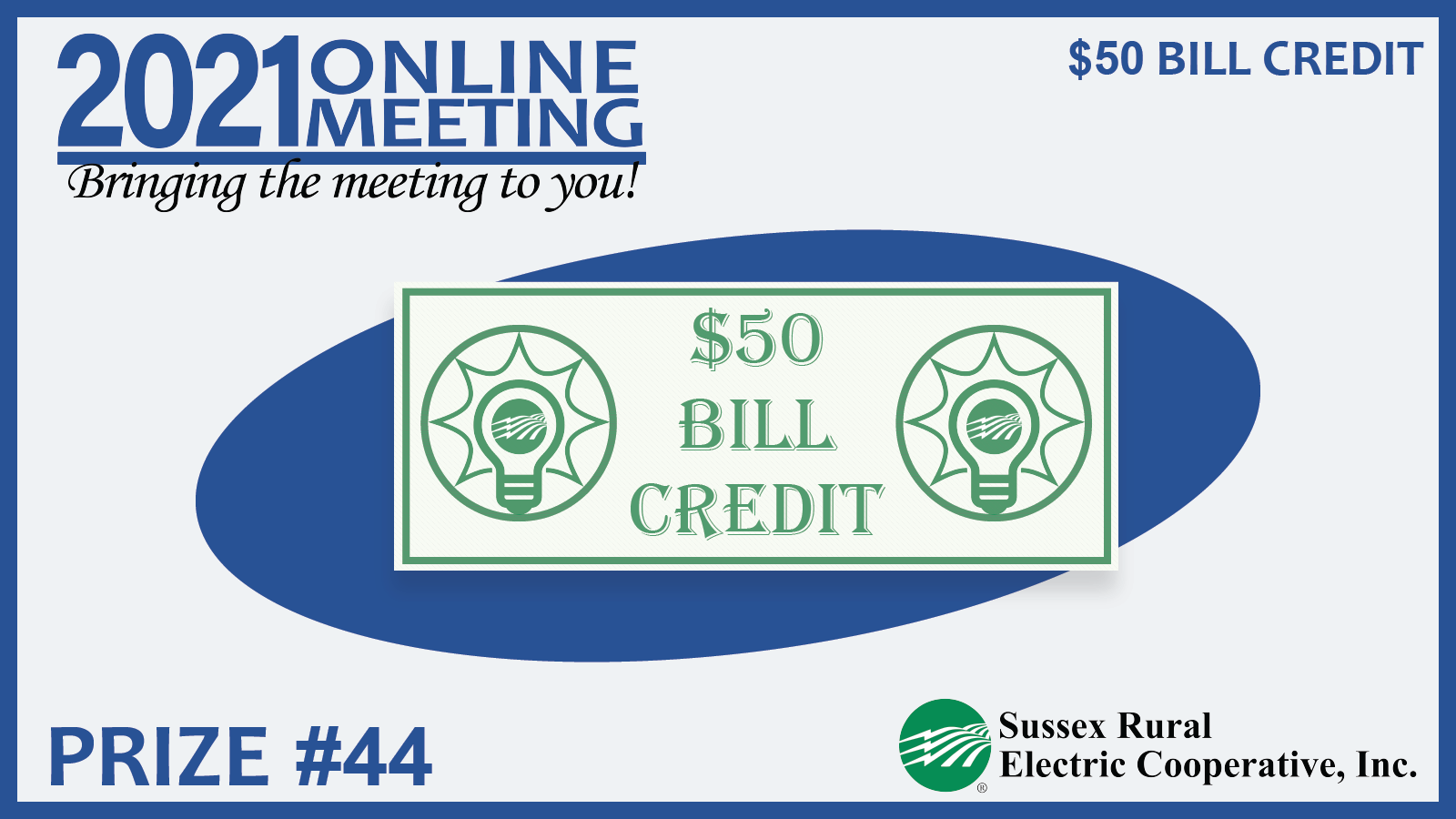 Entering our June 7th Online Meeting’s prize drawing gets you a chance to win many great prizes! Among them is this package which includes a universal charging station that can charge multiple devices at once and a dual outlet digital timer that lets you schedule when a device should be powered on or off.
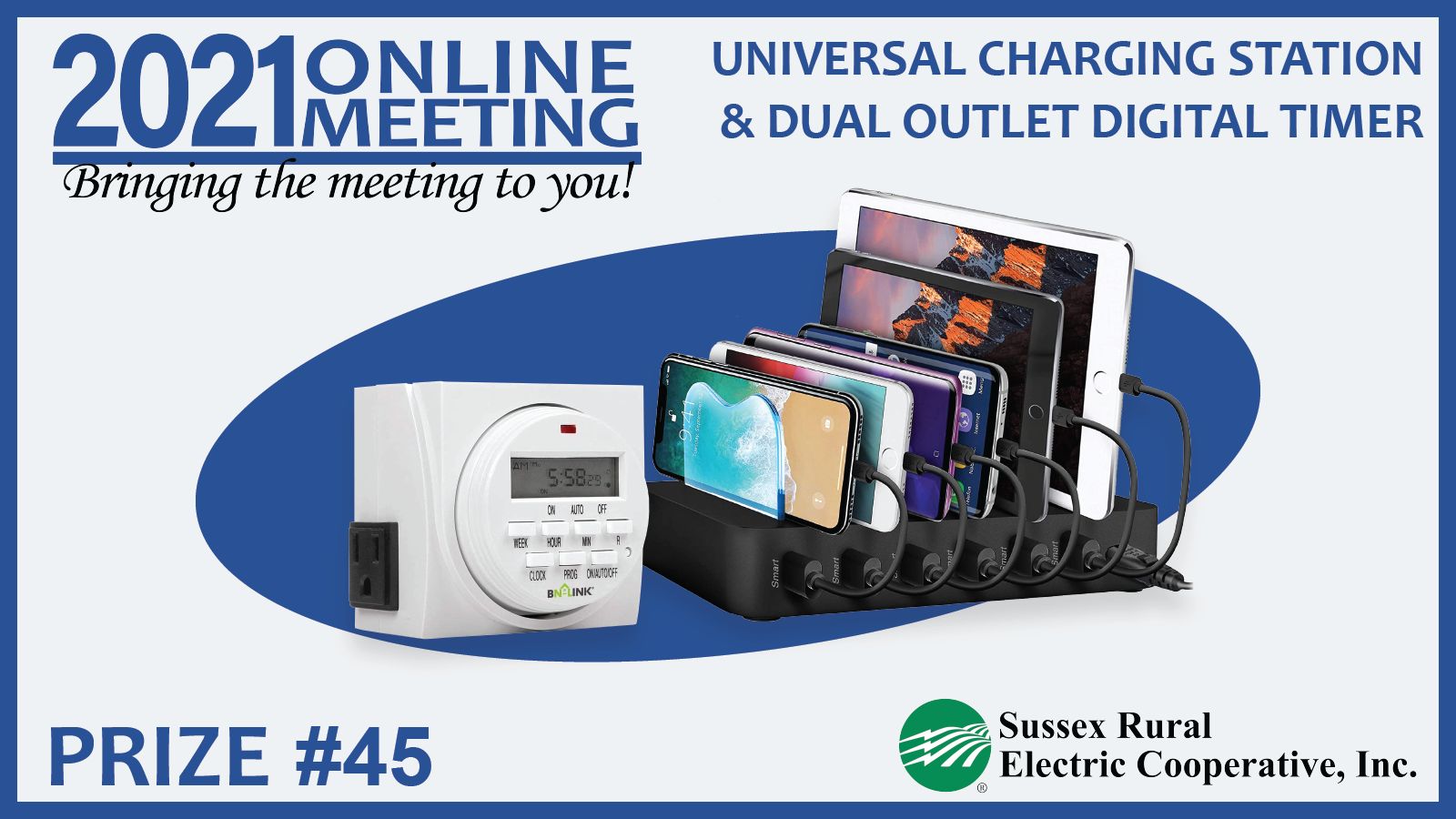 We will be giving away TWO programmable thermostats this year at our June 7th Online Meeting. Take greater control of the temperature in your home with detailed, customizable settings that can keep your home’s heating/cooling system running at peak performance.
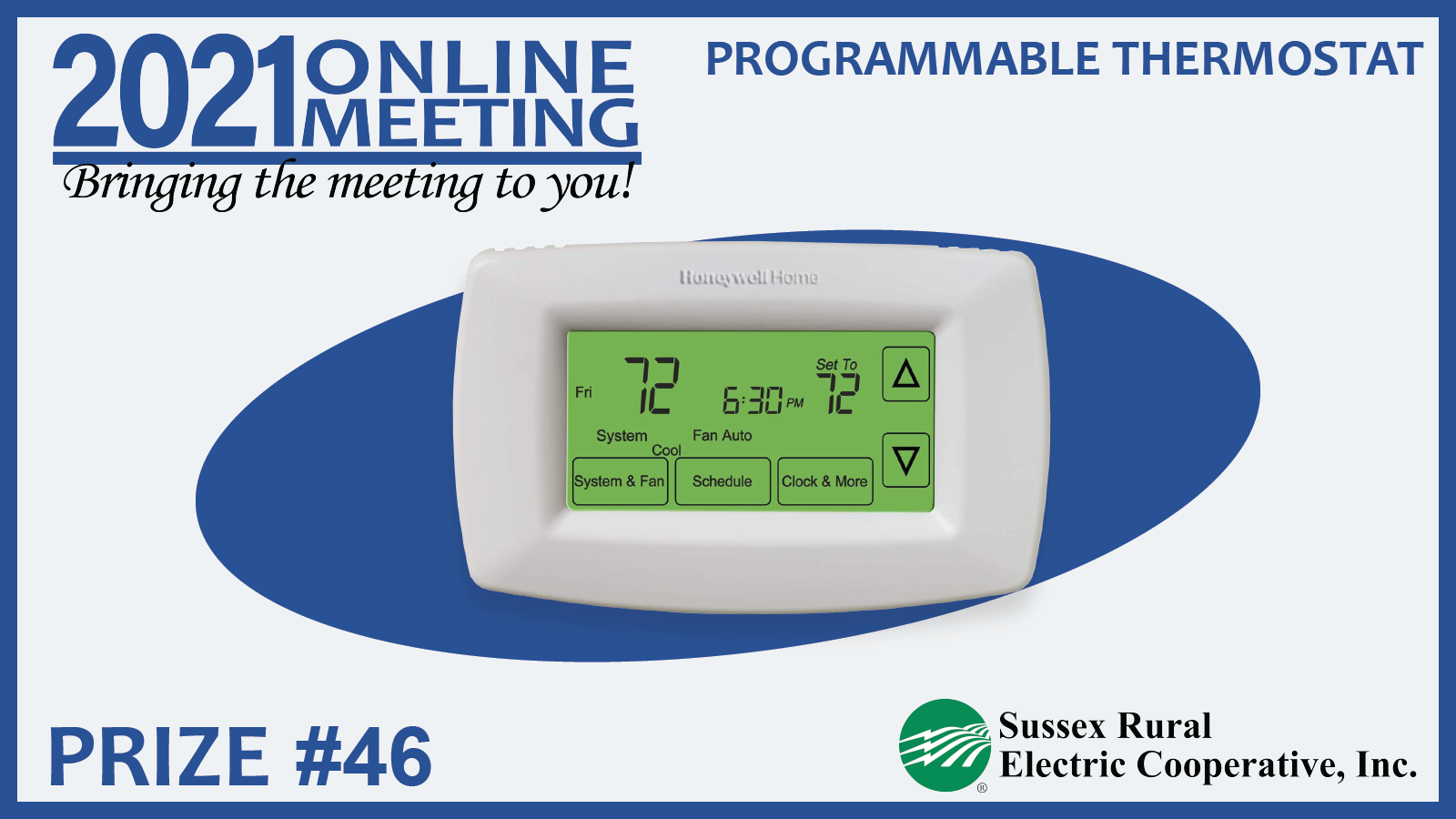 In addition to the SREC model trucks we’re offering as prizes at our June 7th Online Meeting, we’re giving away TWO model trucks from our tree contractor Asplundh! This is not your usual truck - this GMS 7500 Overcenter Diecast Model has an opening hood with complete engine detail, a fully detailed cab interior, retractable stabilizers and tilting chip box with opening rear door, and retails at over $95 on model truck websites.
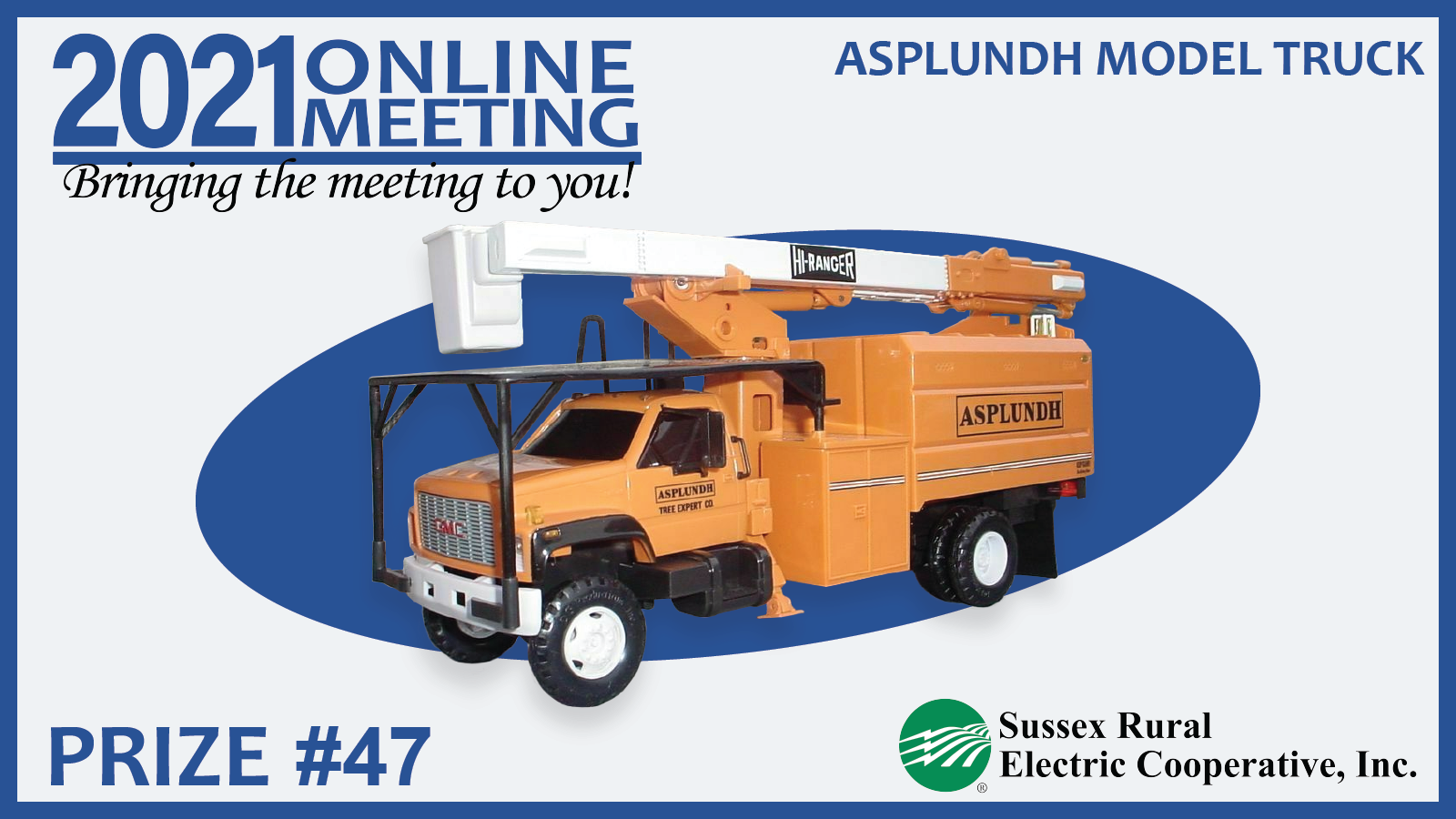 Register for our June 7th Online Meeting and you’ll be entered into our prize drawing! You’ll have the chance to win one of two $100 bill credit prizes, among other options from our fifty prizes!
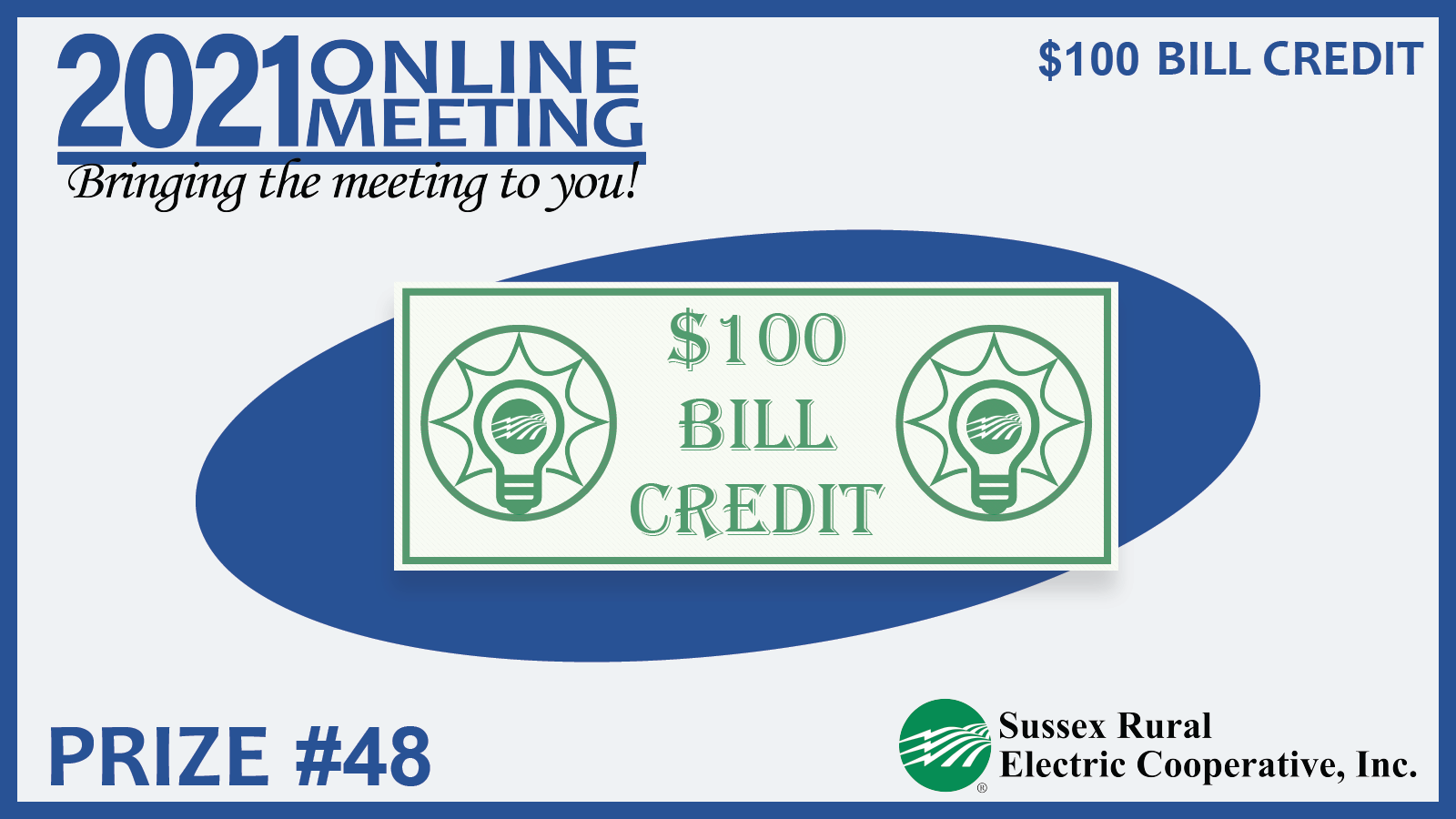 While we’ve shifted our Annual Meeting to an Online Meeting on June 7th, we’re still committed to offering our members great prizes. When you register, you enter the chance to win a year’s worth of free electricity Make sure you don’t miss out on your chance to win!
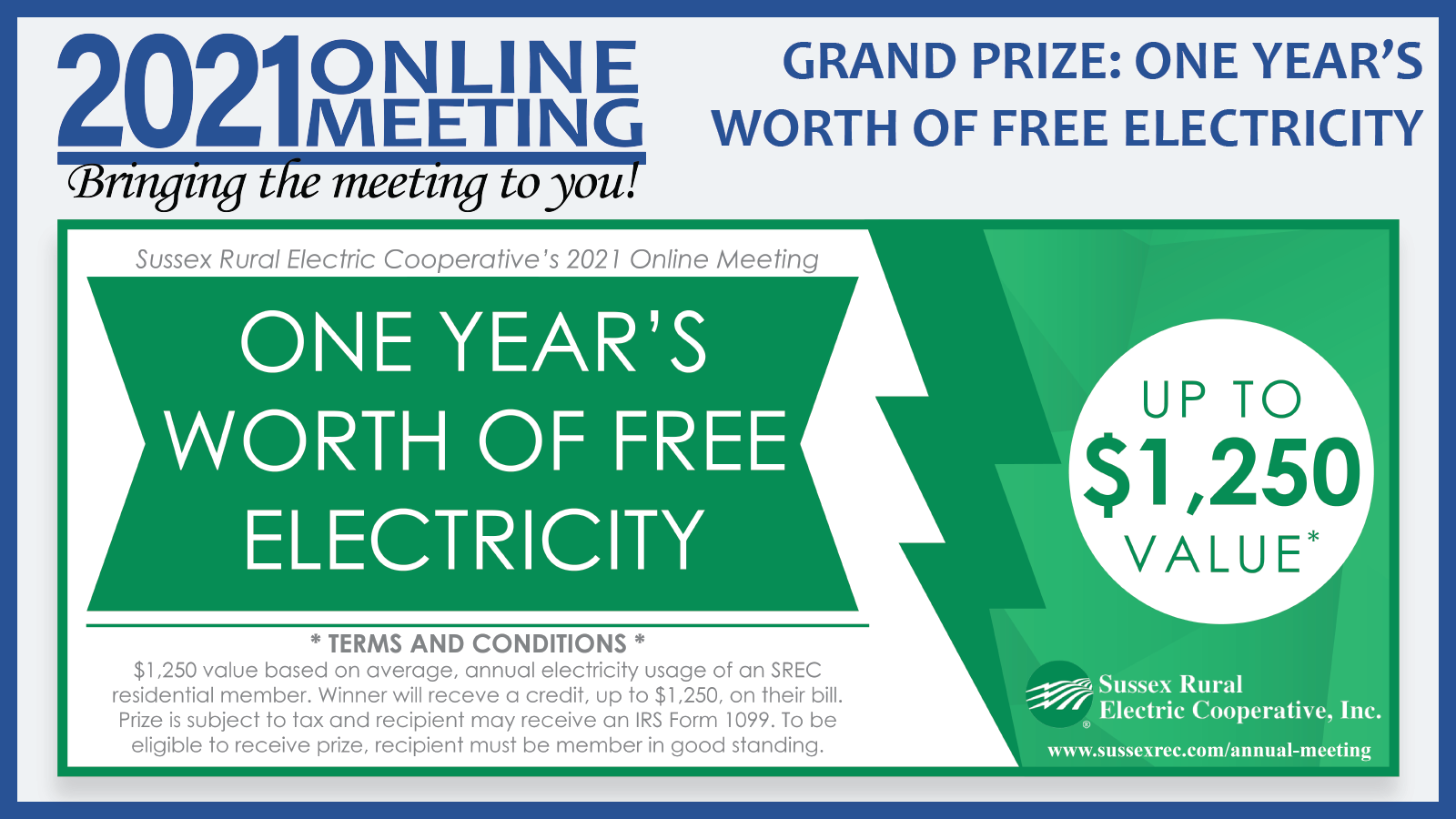